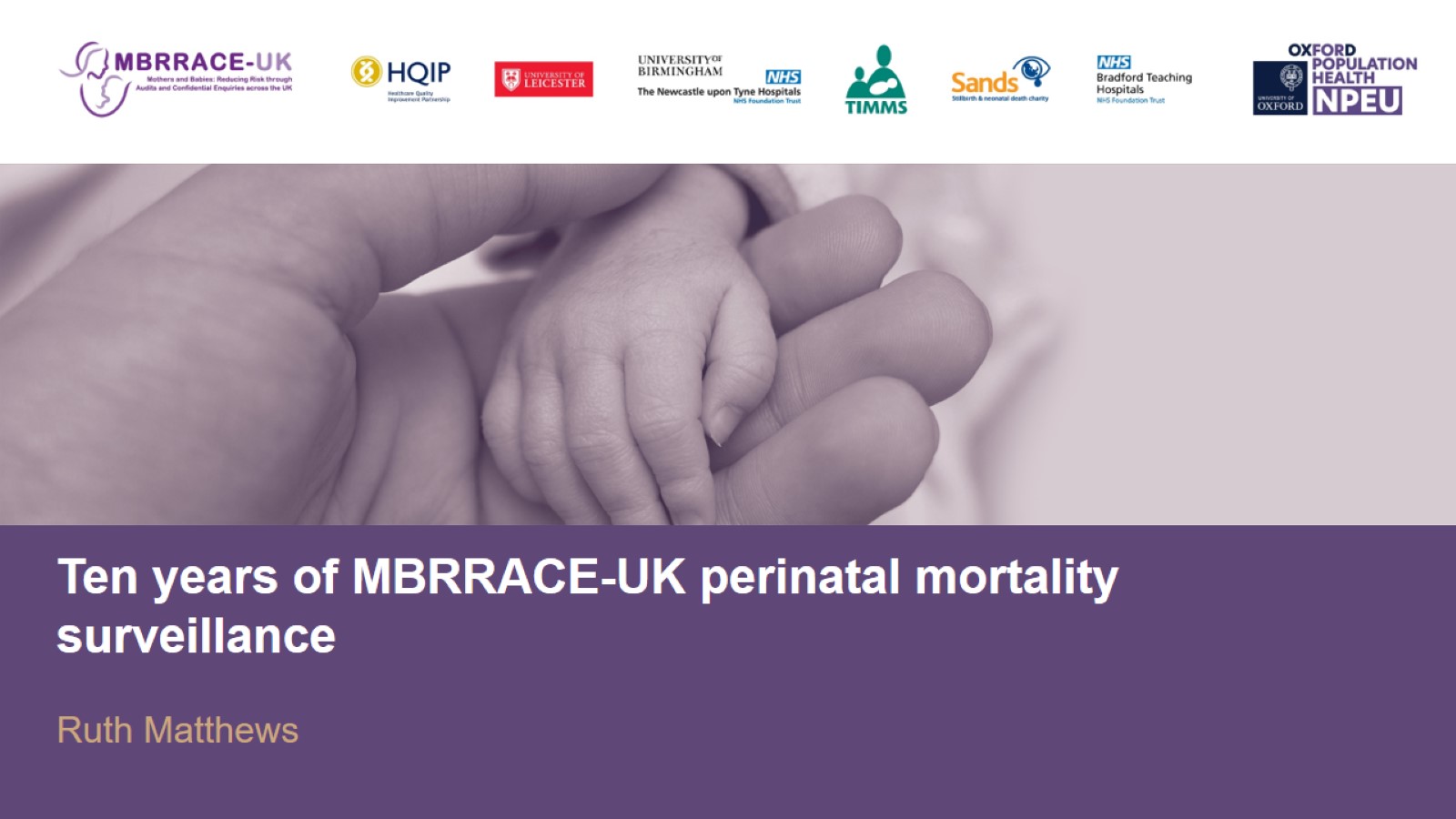 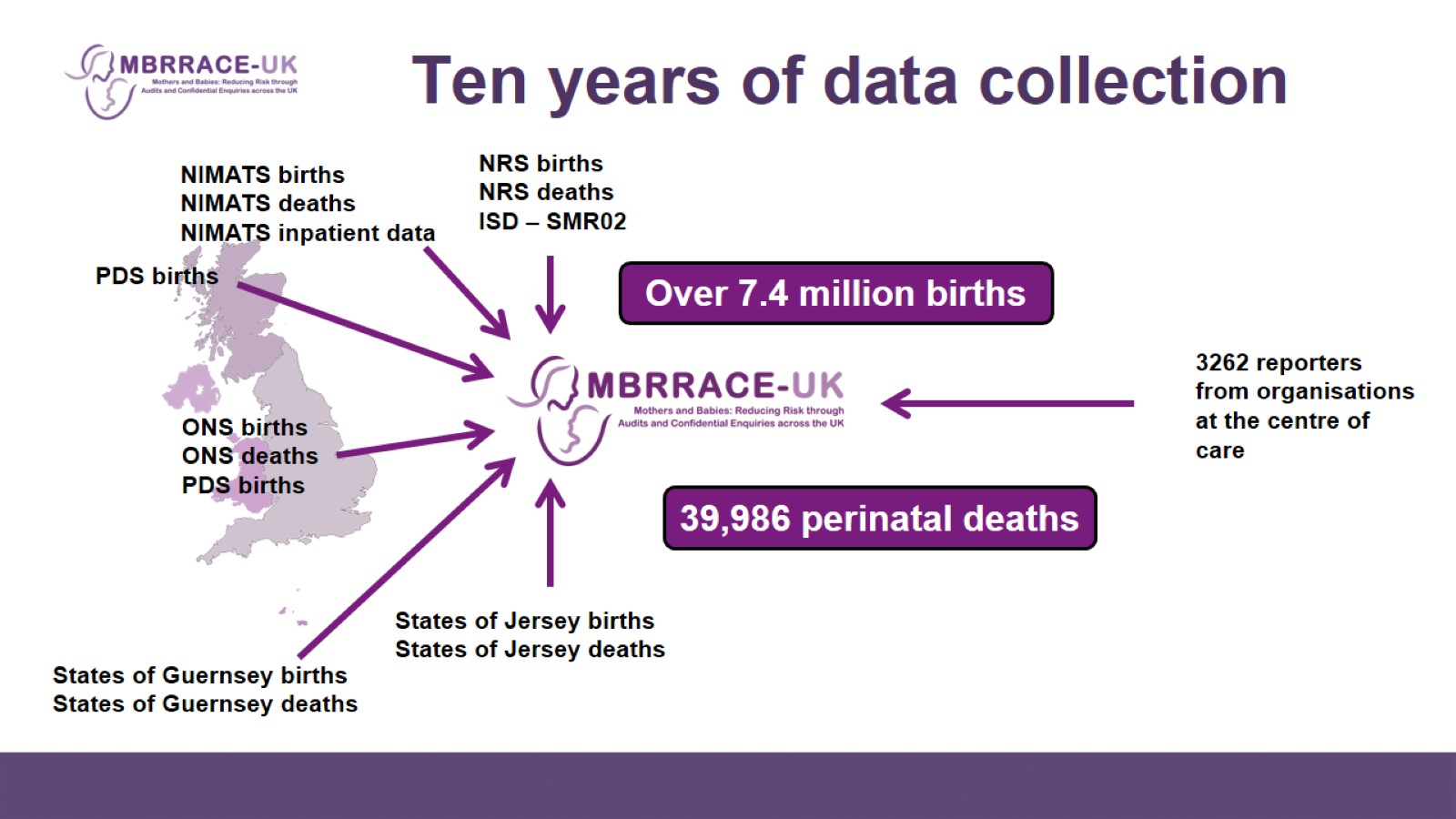 Ten years of data collection
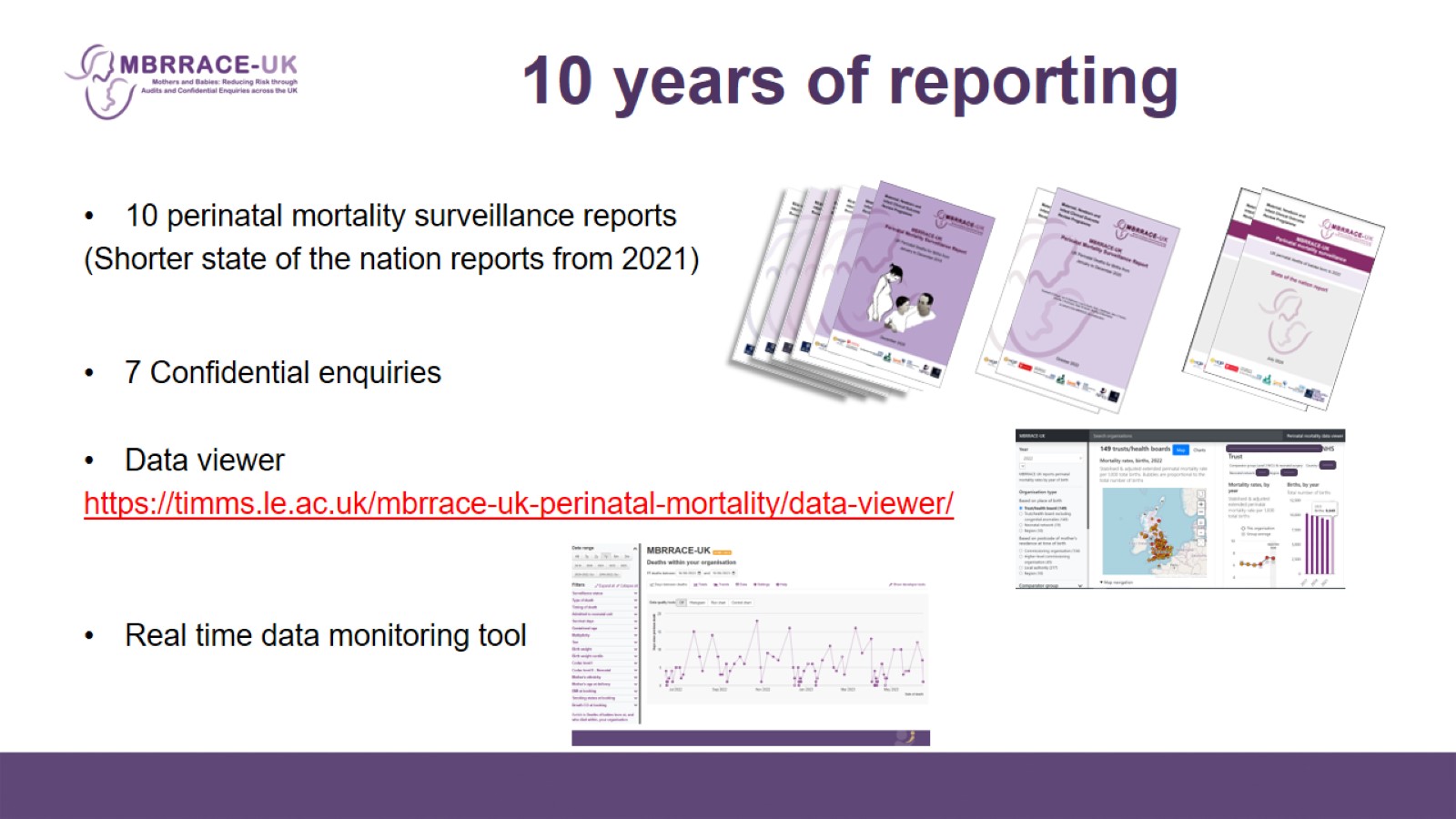 10 years of reporting
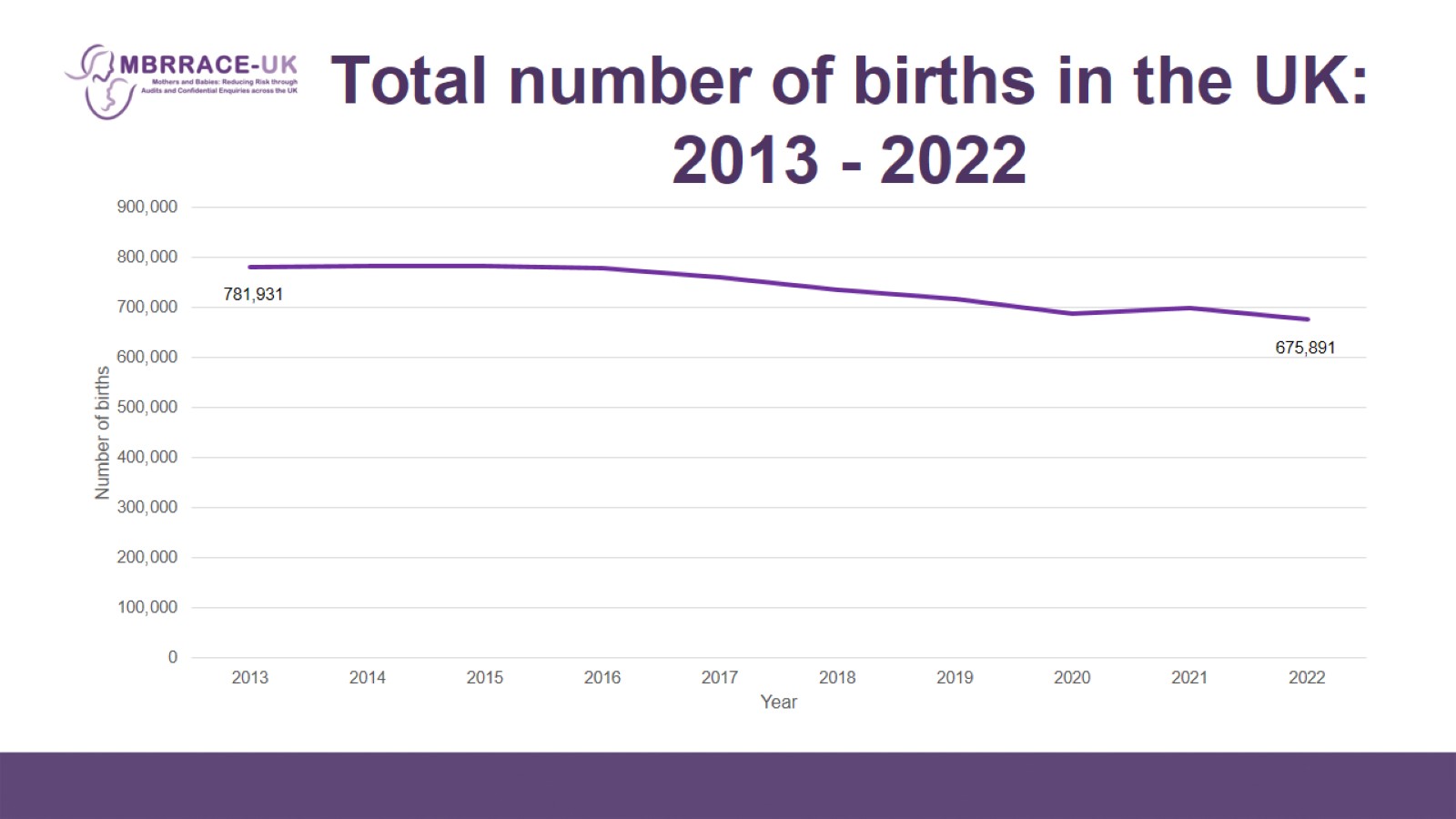 Total number of births in the UK: 2013 - 2022
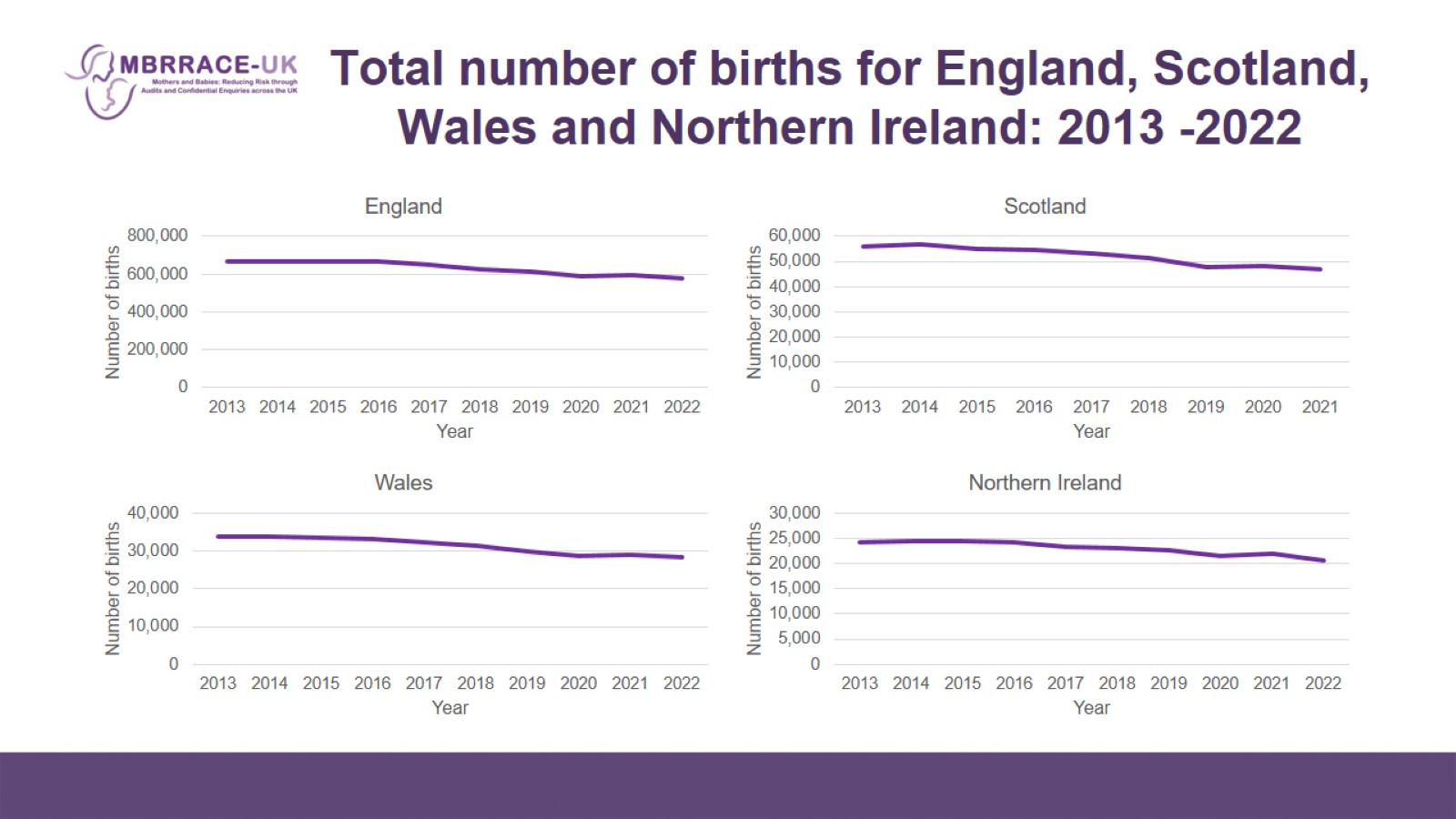 Total number of births for England, Scotland, Wales and Northern Ireland: 2013 -2022
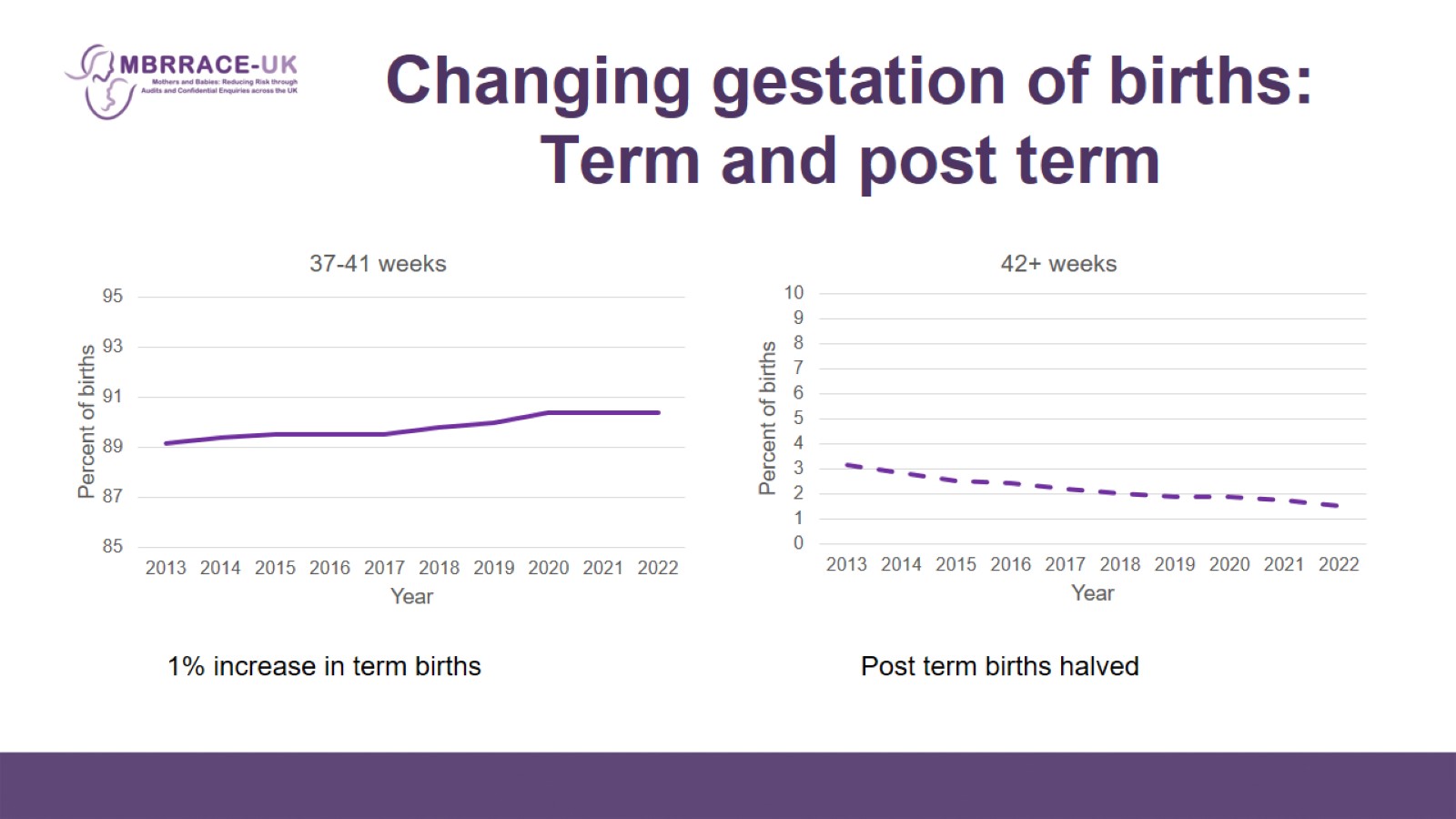 Changing gestation of births: Term and post term
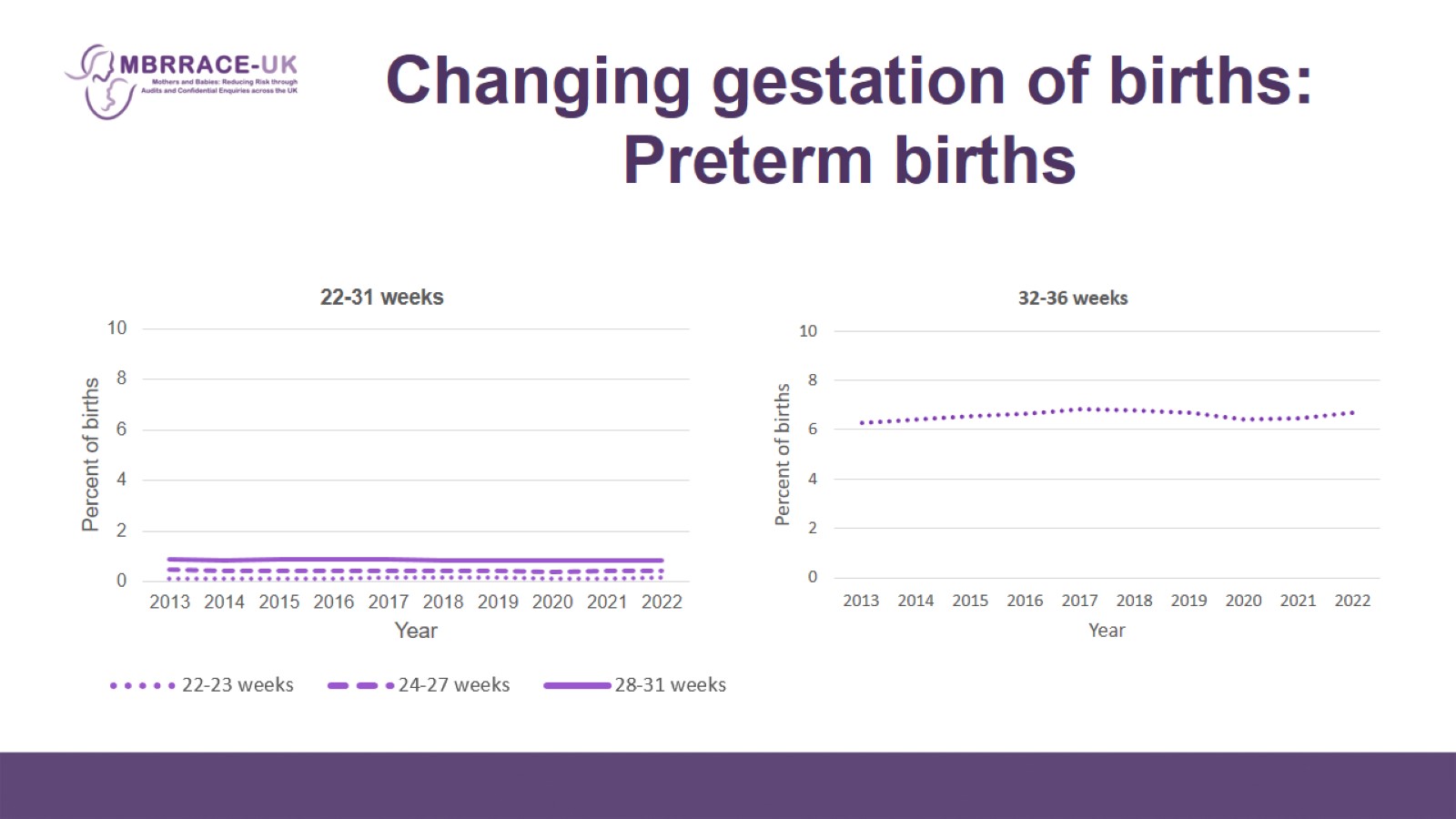 Changing gestation of births: Preterm births
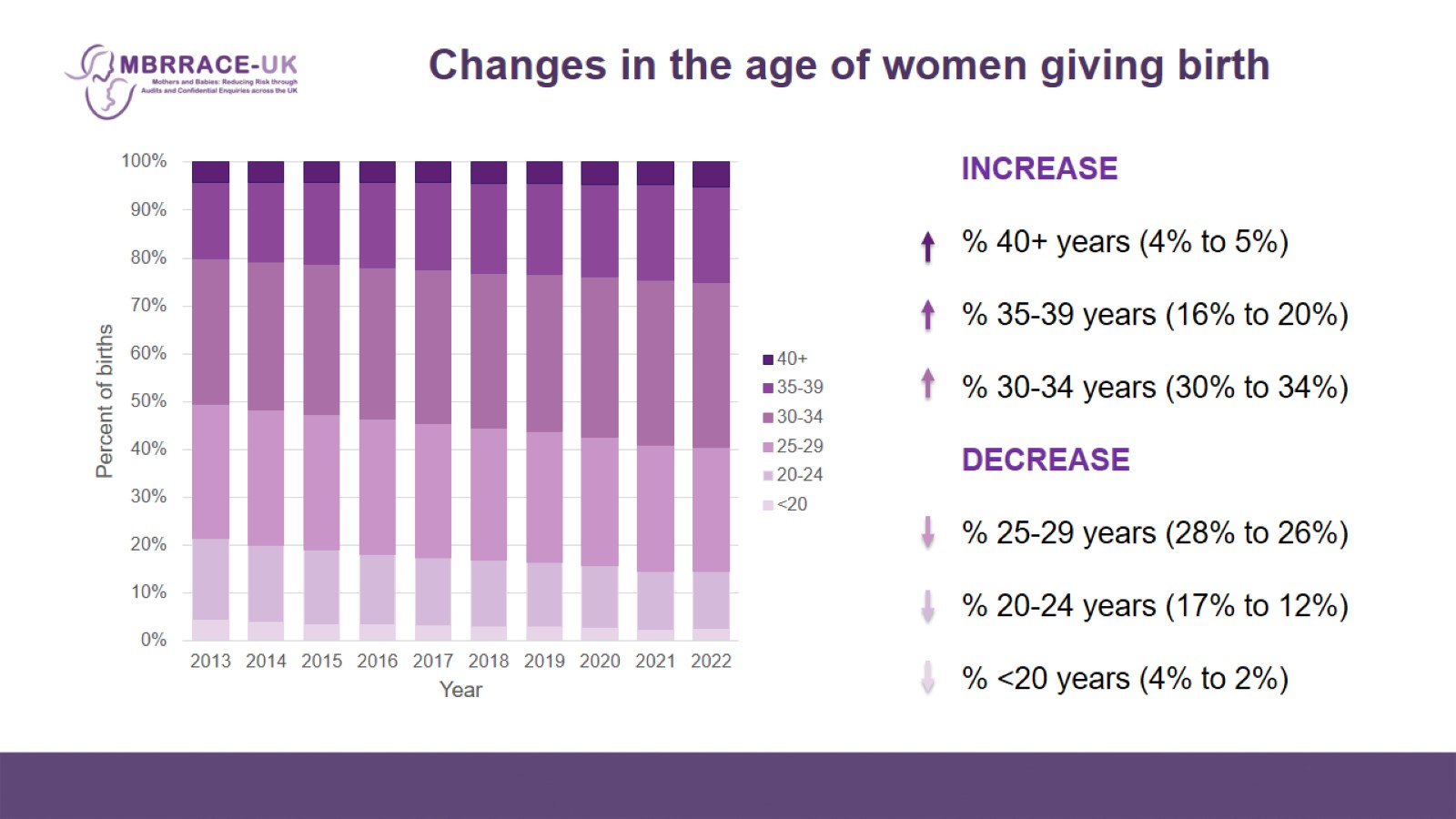 Changes in the age of women giving birth
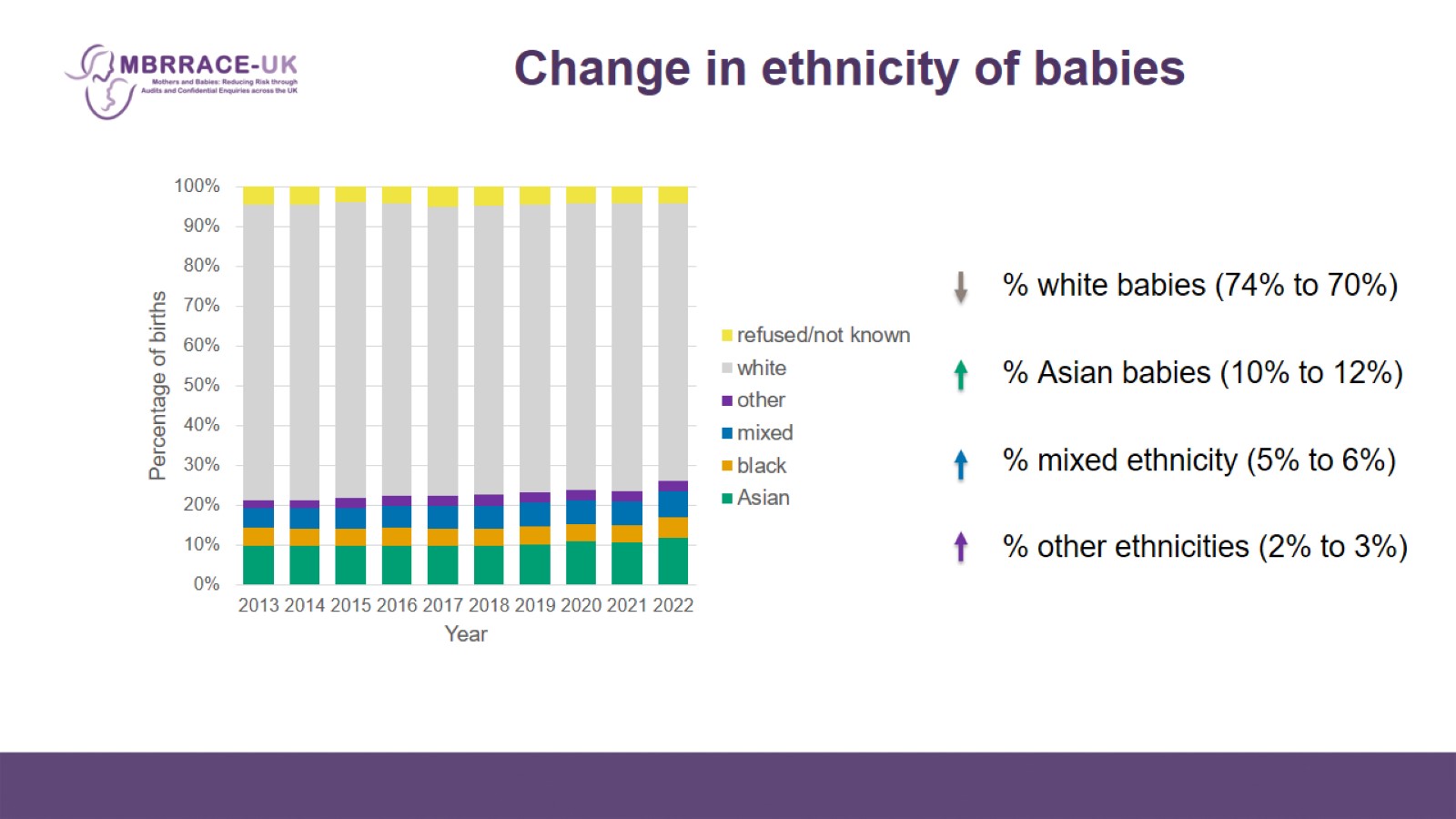 Change in ethnicity of babies
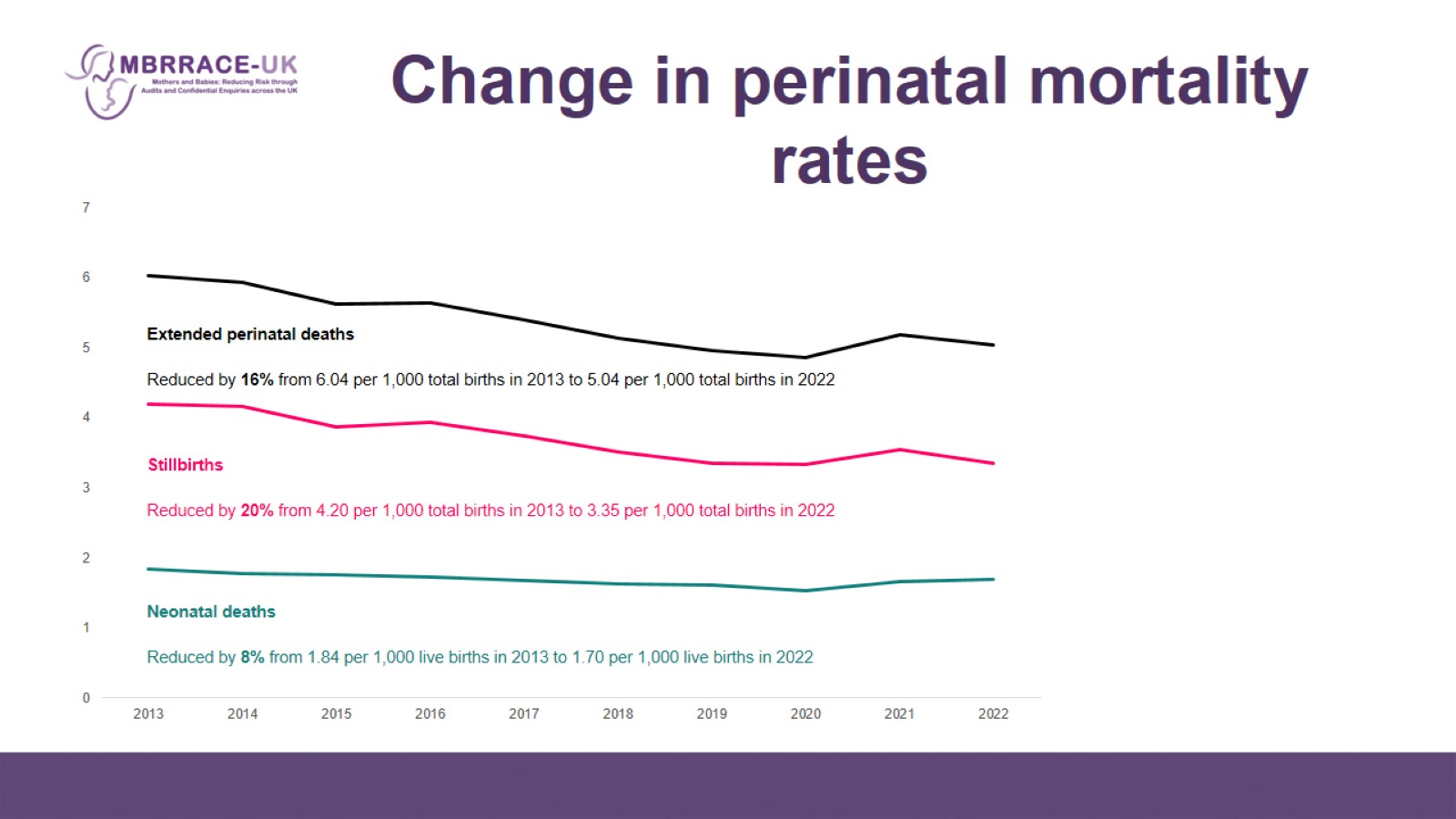 Change in perinatal mortality rates
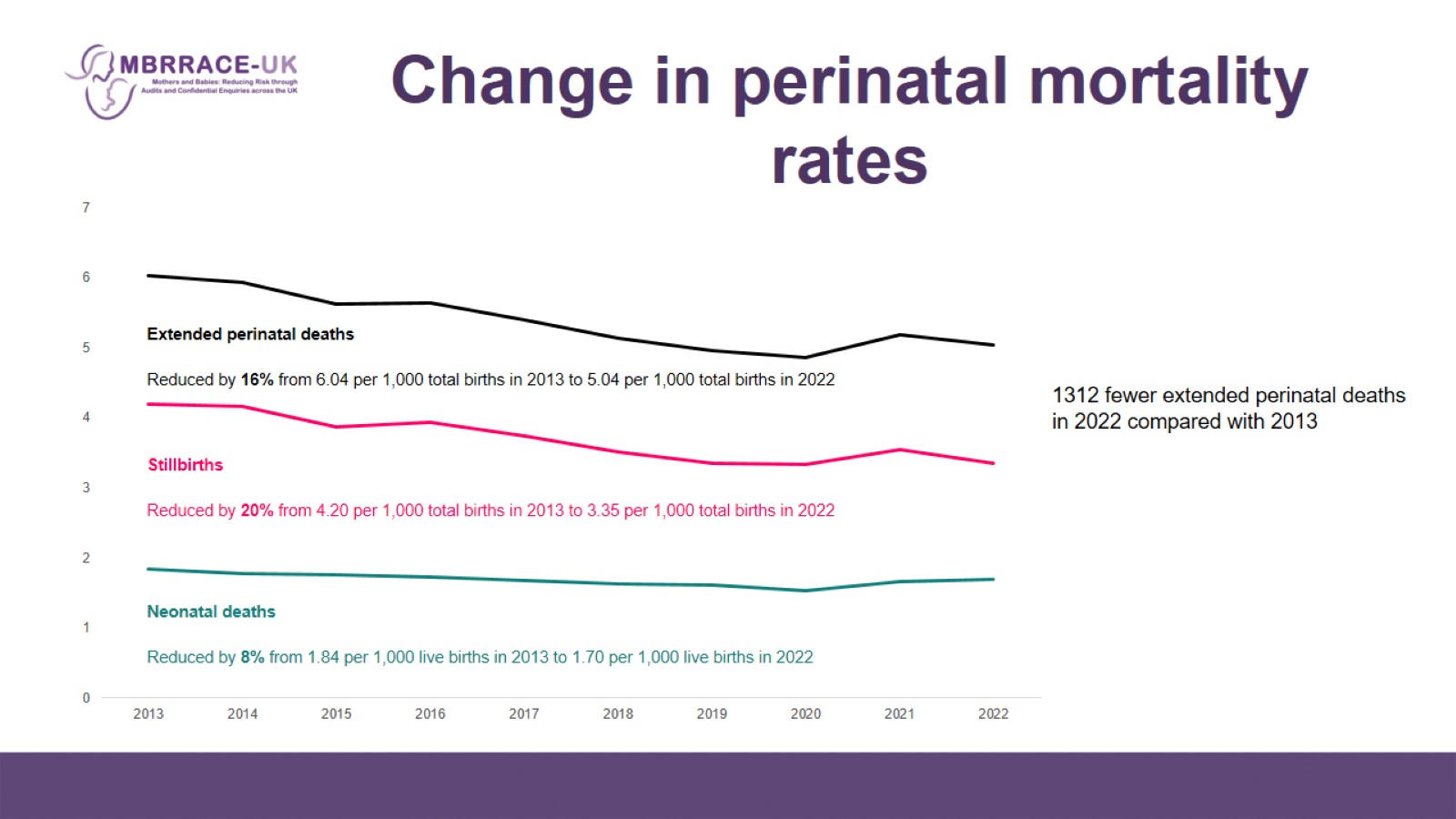 Change in perinatal mortality rates
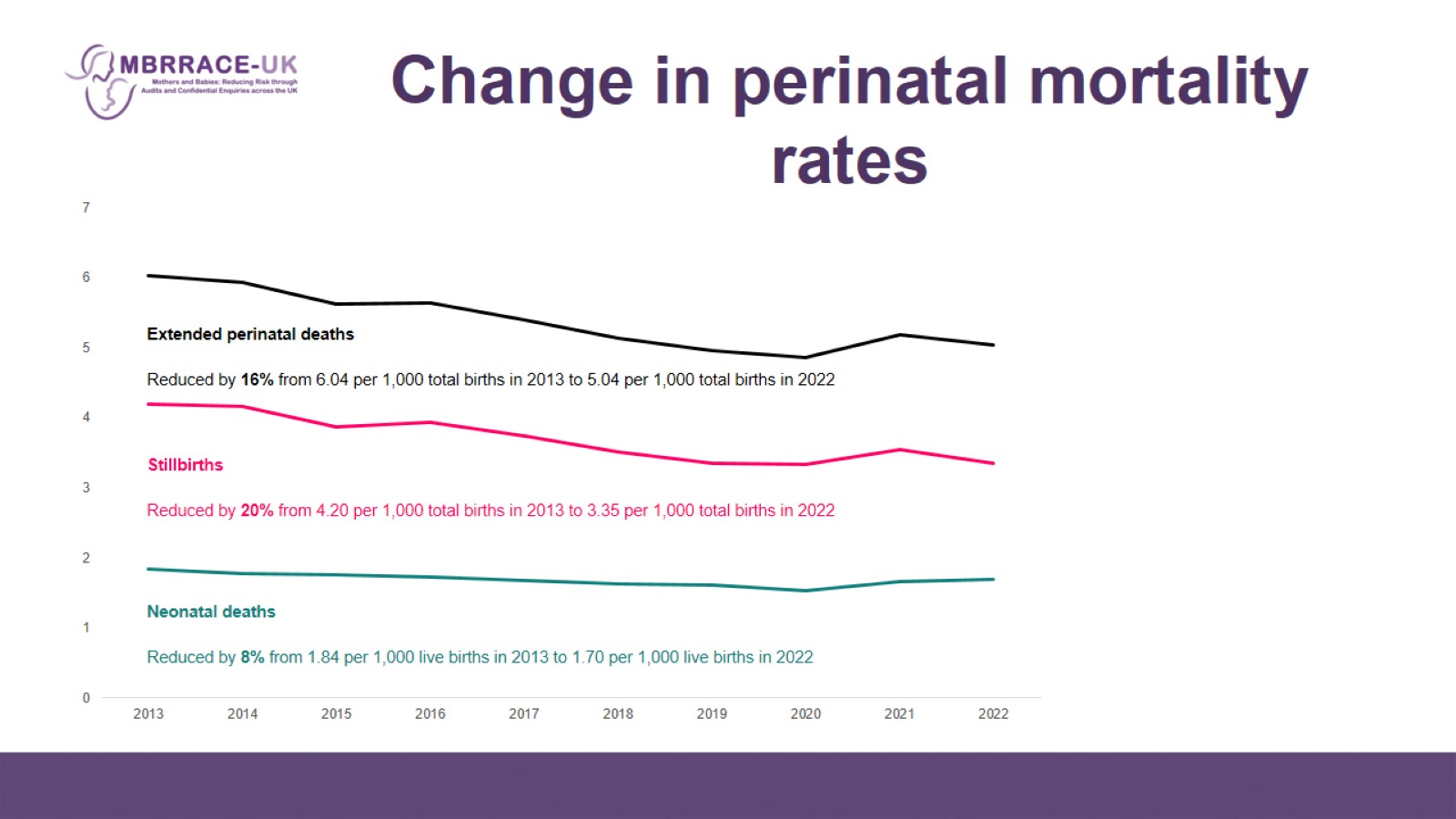 Change in perinatal mortality rates
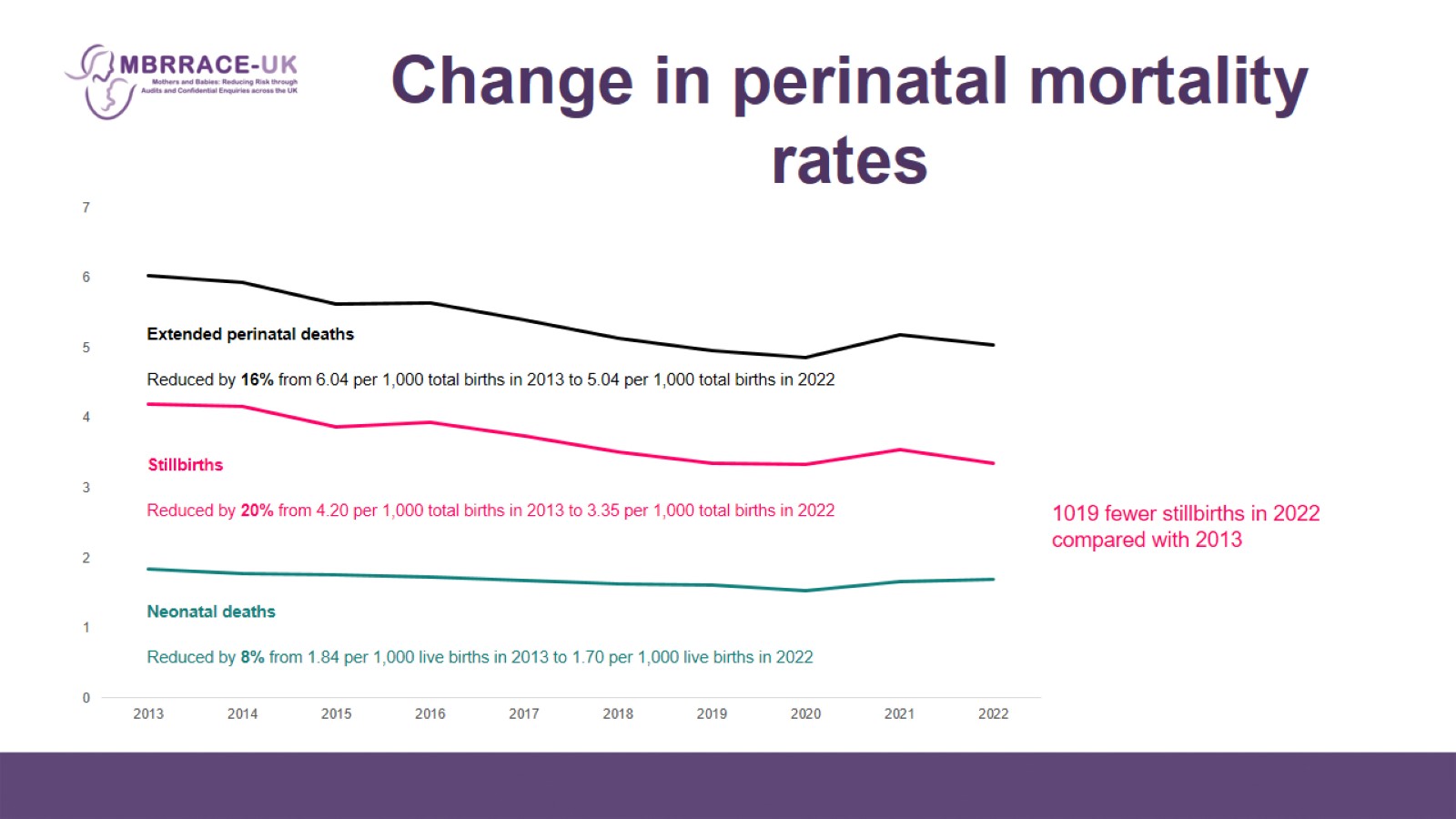 Change in perinatal mortality rates
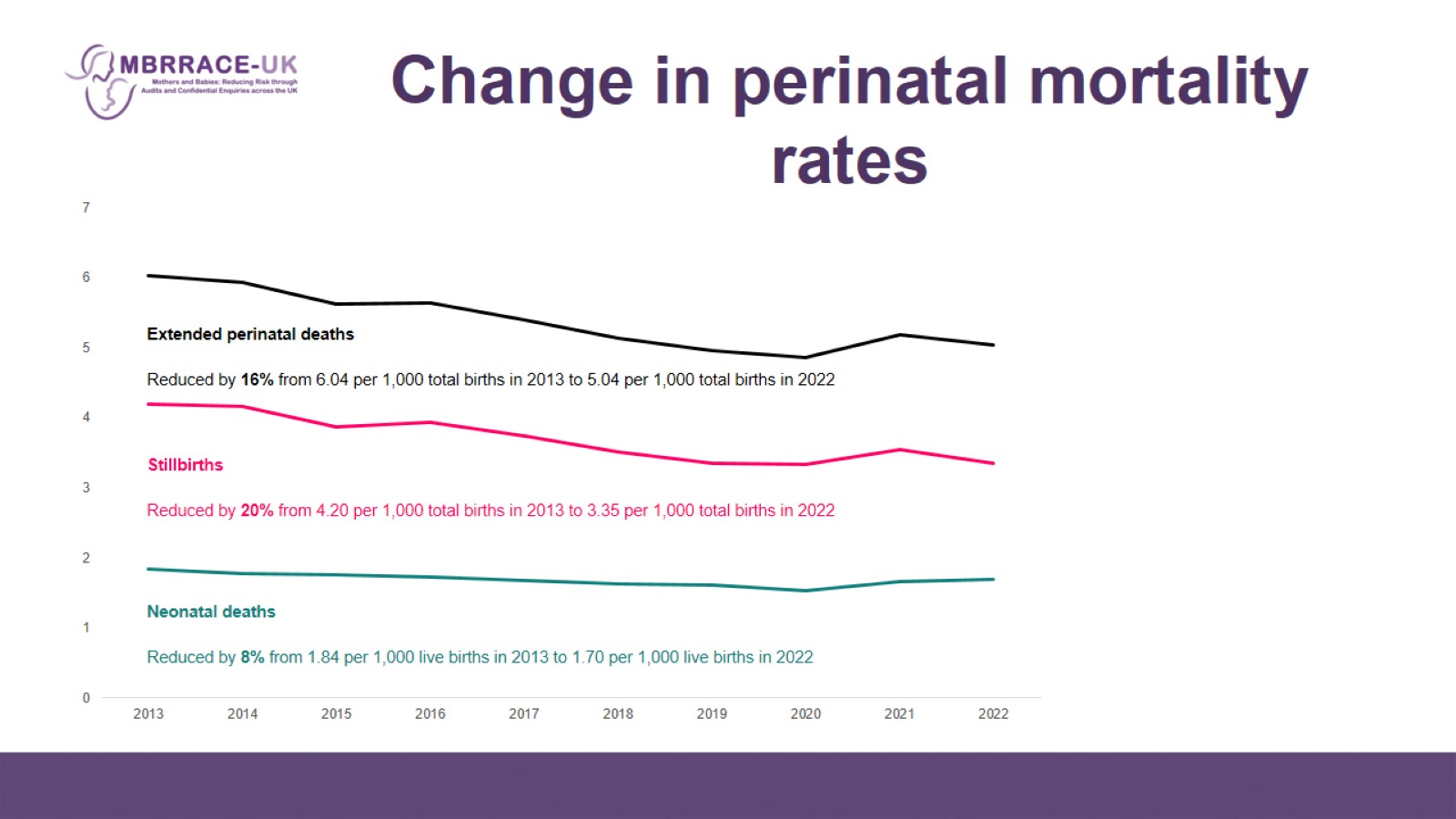 Change in perinatal mortality rates
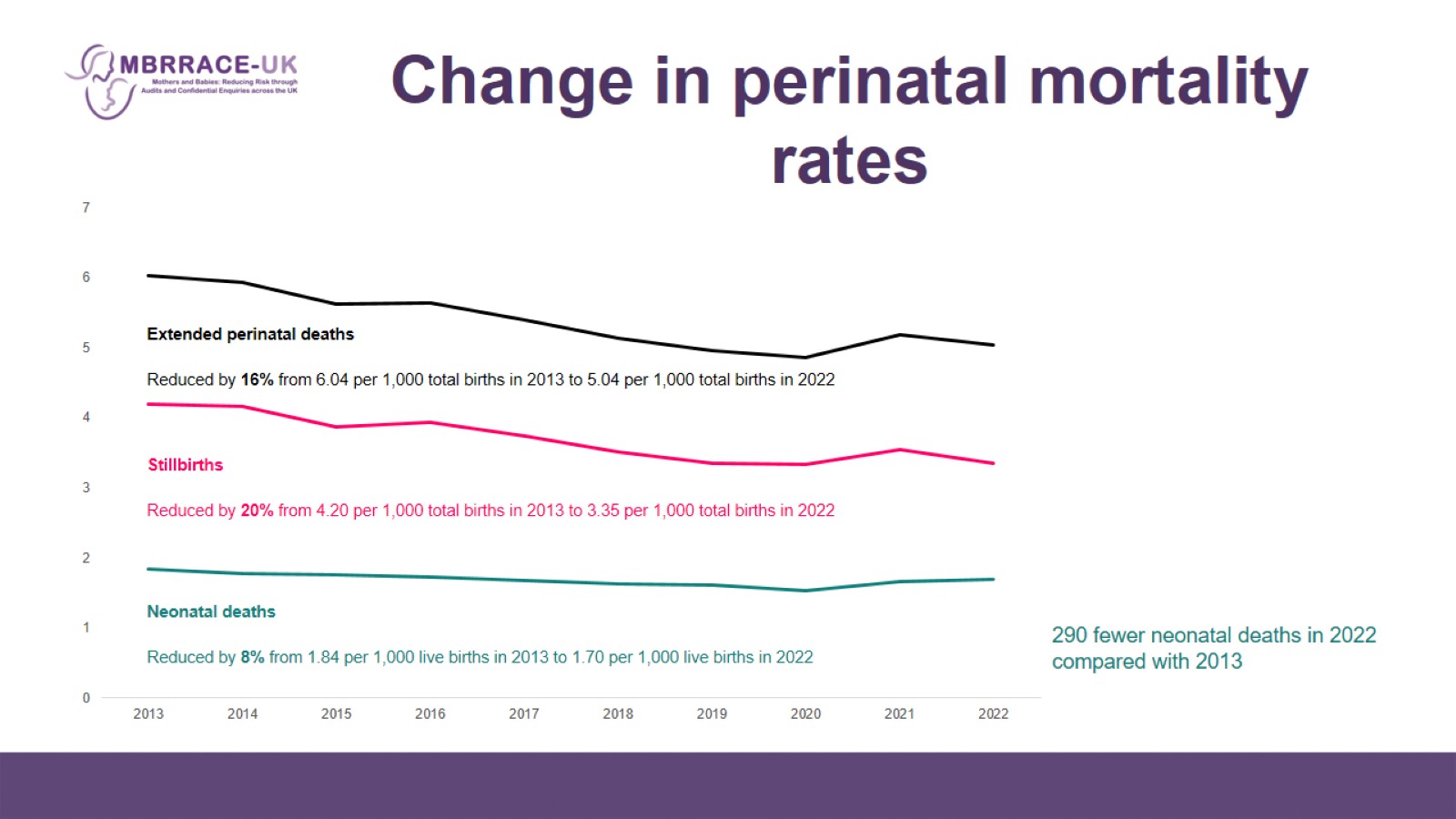 Change in perinatal mortality rates
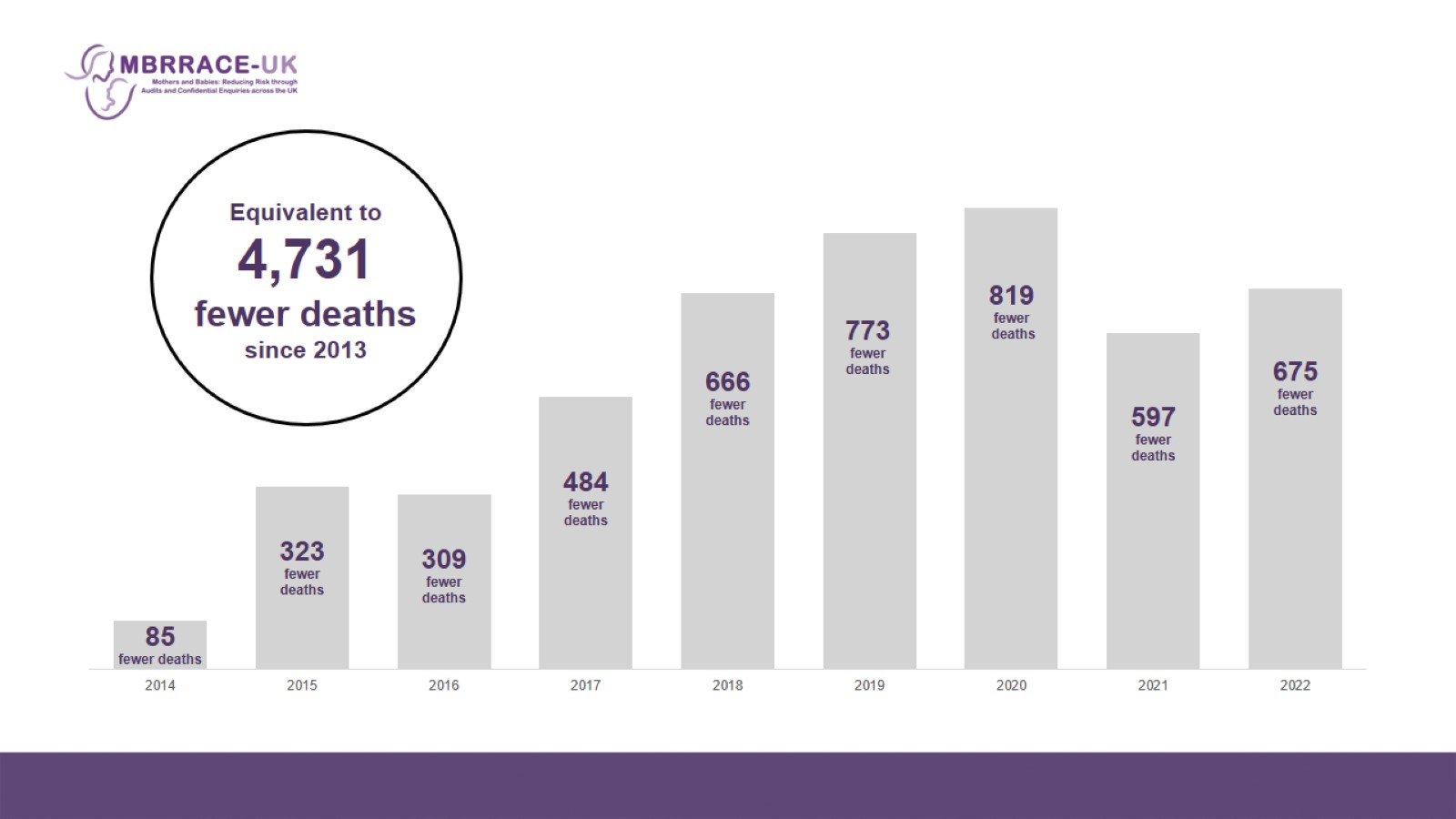 Equivalent to4,731fewer deathssince 2013
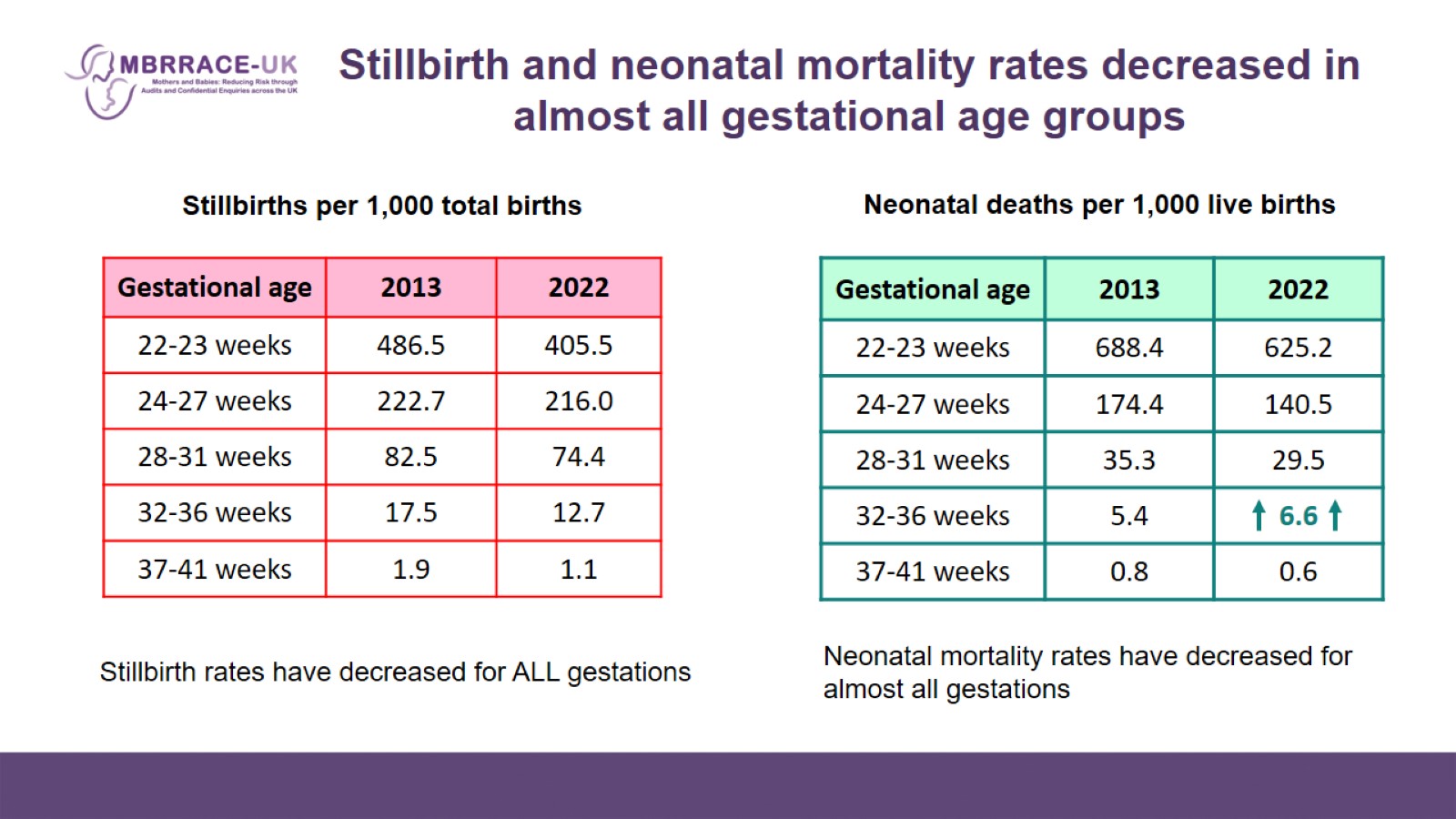 Stillbirth and neonatal mortality rates decreased in almost all gestational age groups
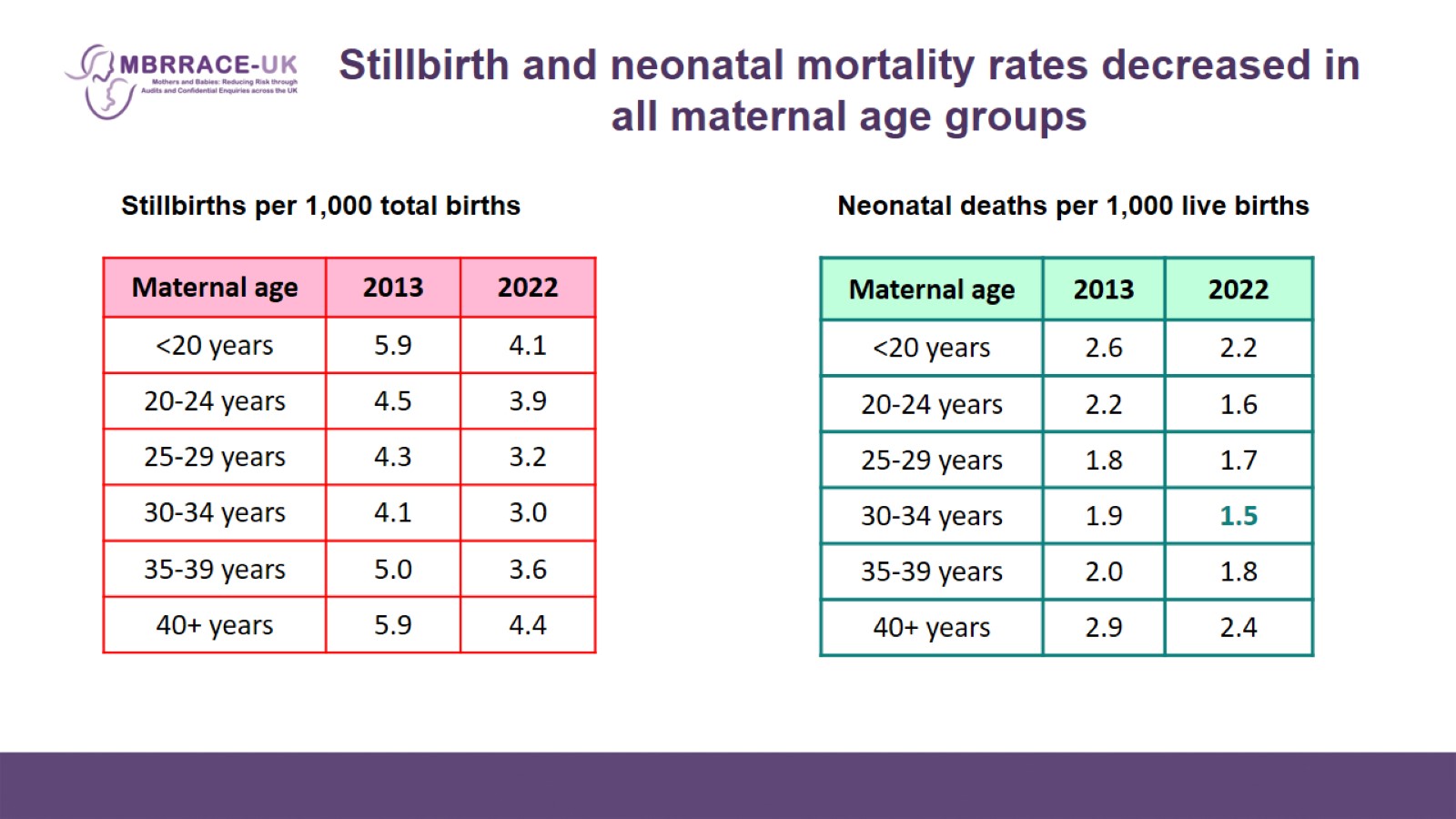 Stillbirth and neonatal mortality rates decreased in all maternal age groups
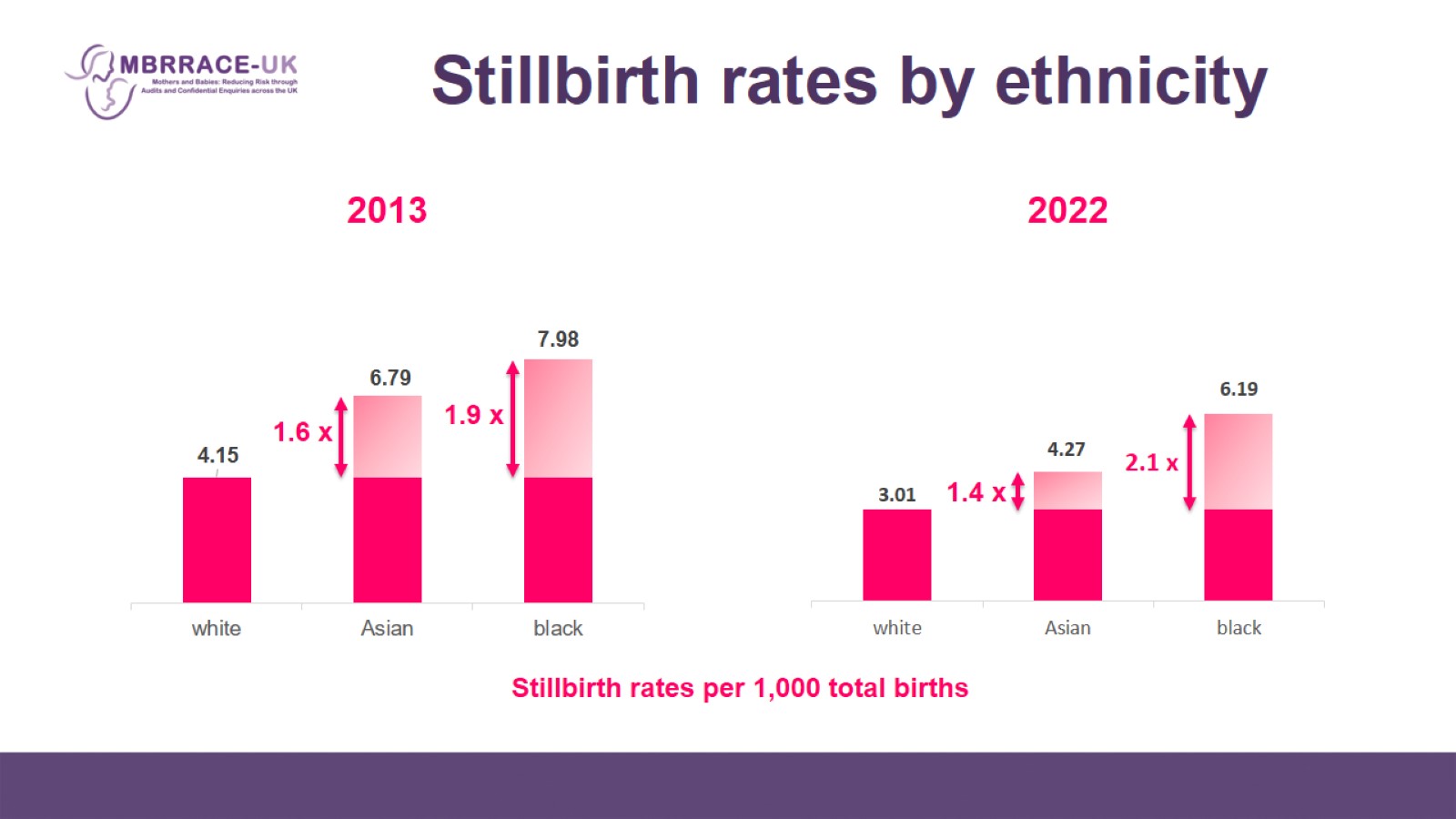 Stillbirth rates by ethnicity
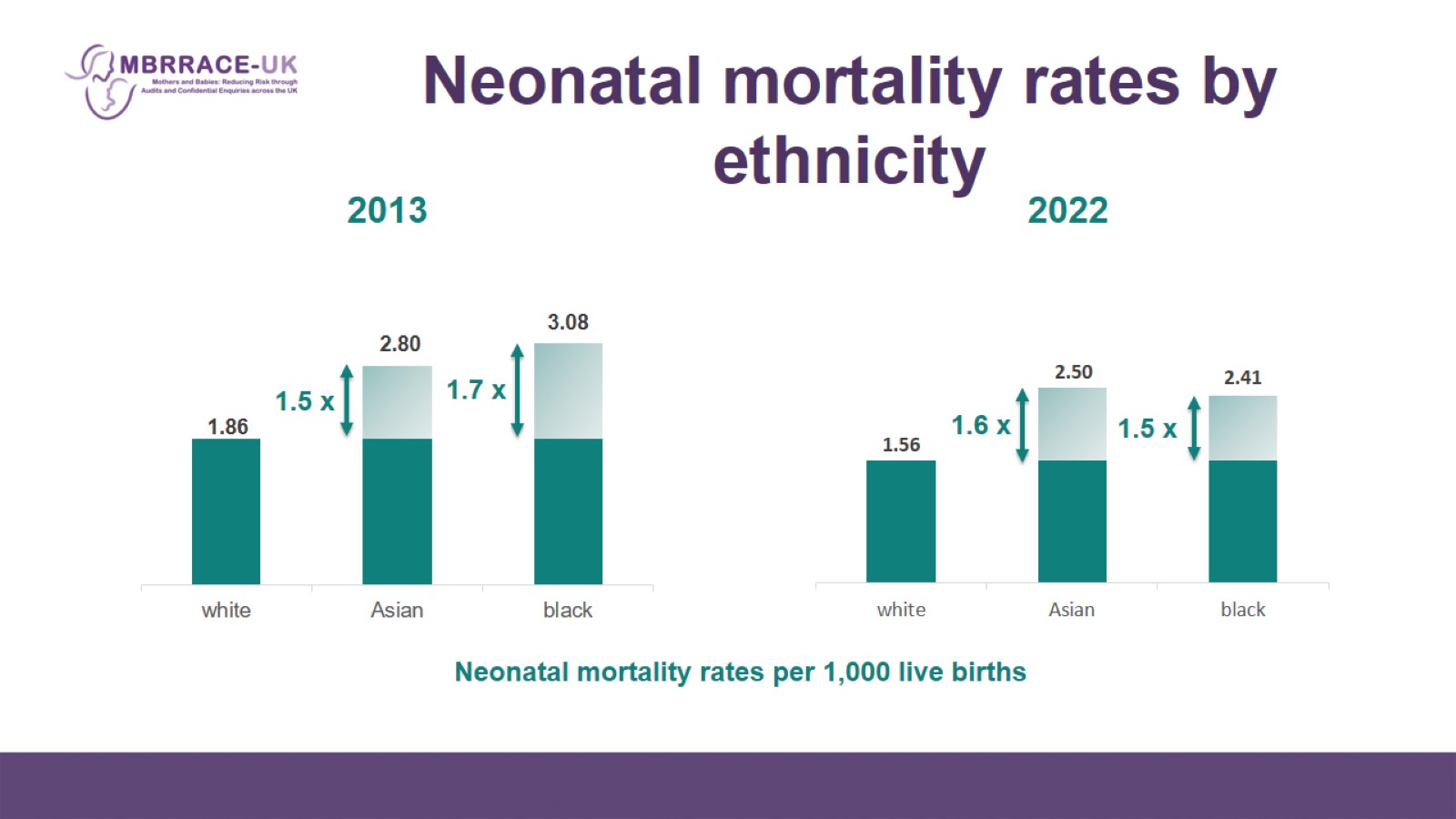 Neonatal mortality rates by ethnicity
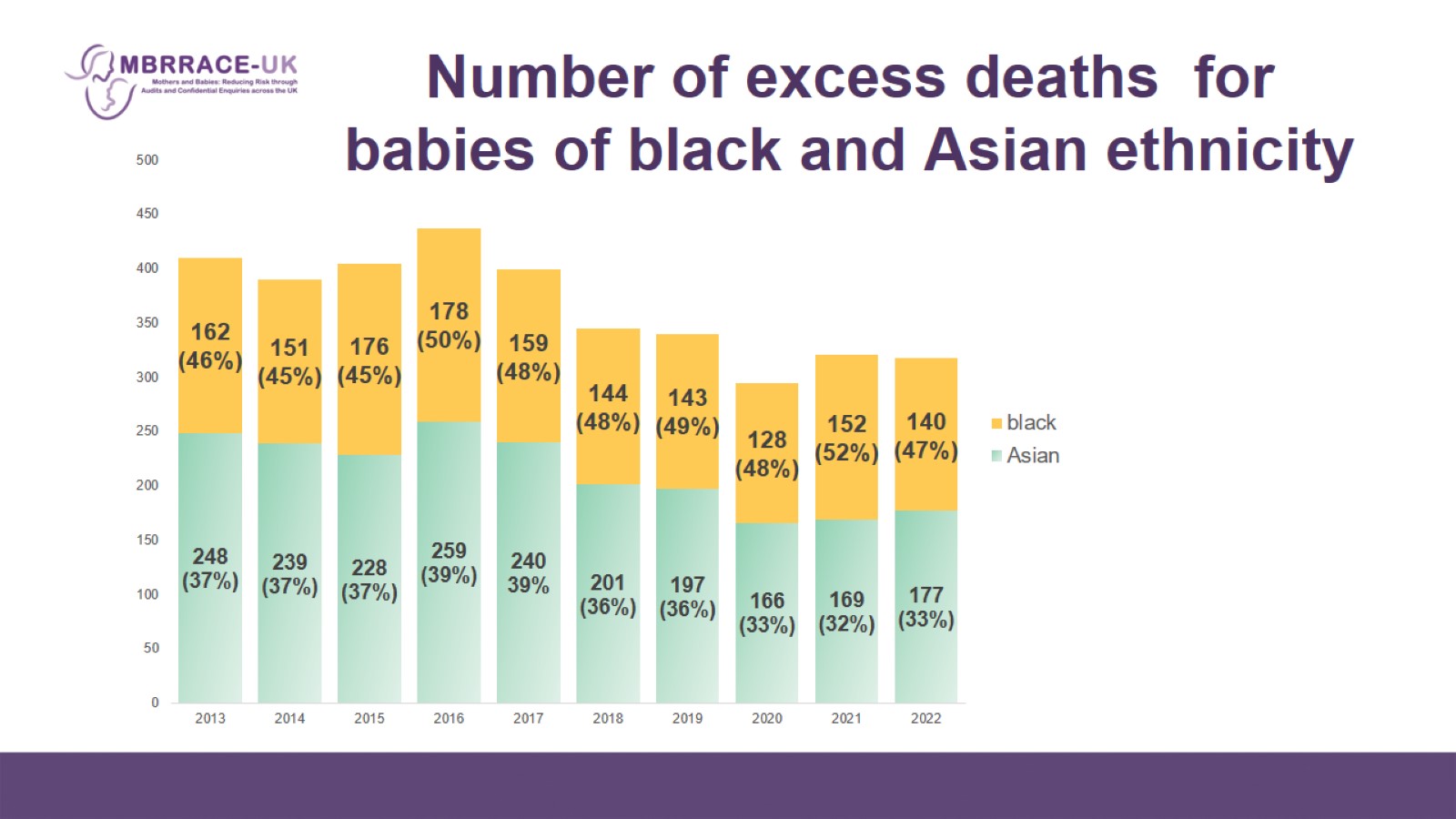 Number of excess deaths  for babies of black and Asian ethnicity
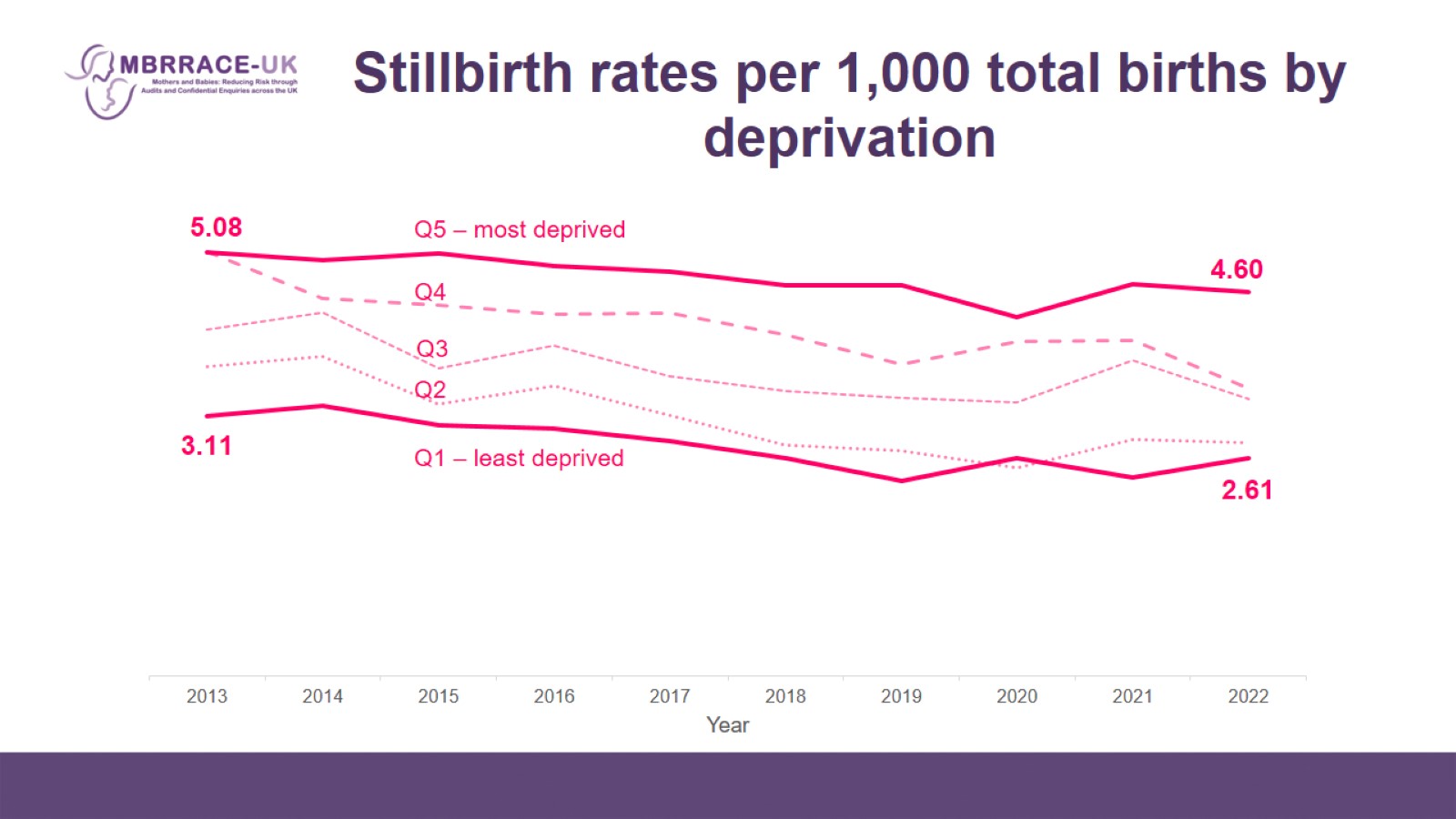 Stillbirth rates per 1,000 total births by deprivation
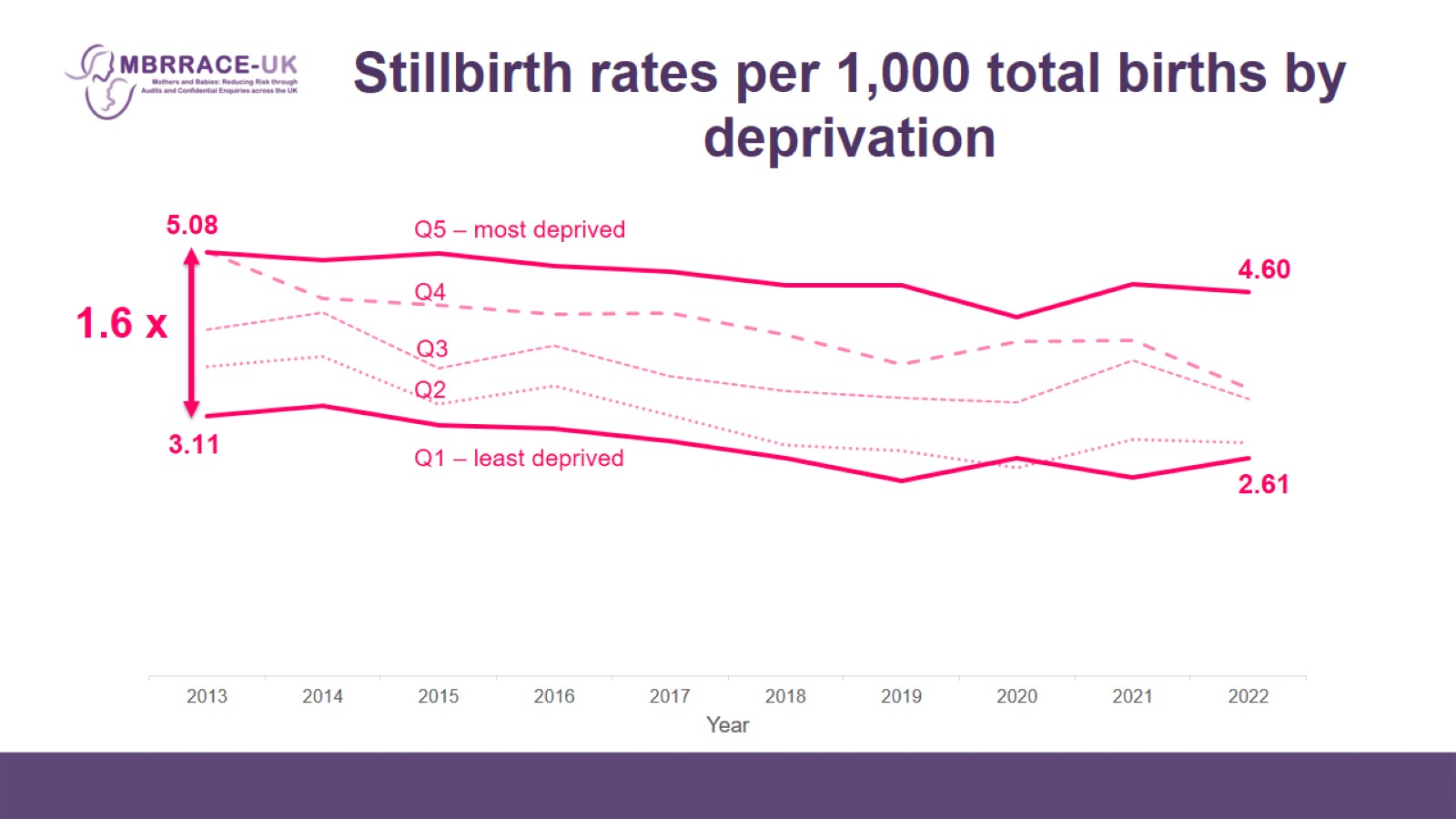 Stillbirth rates per 1,000 total births by deprivation
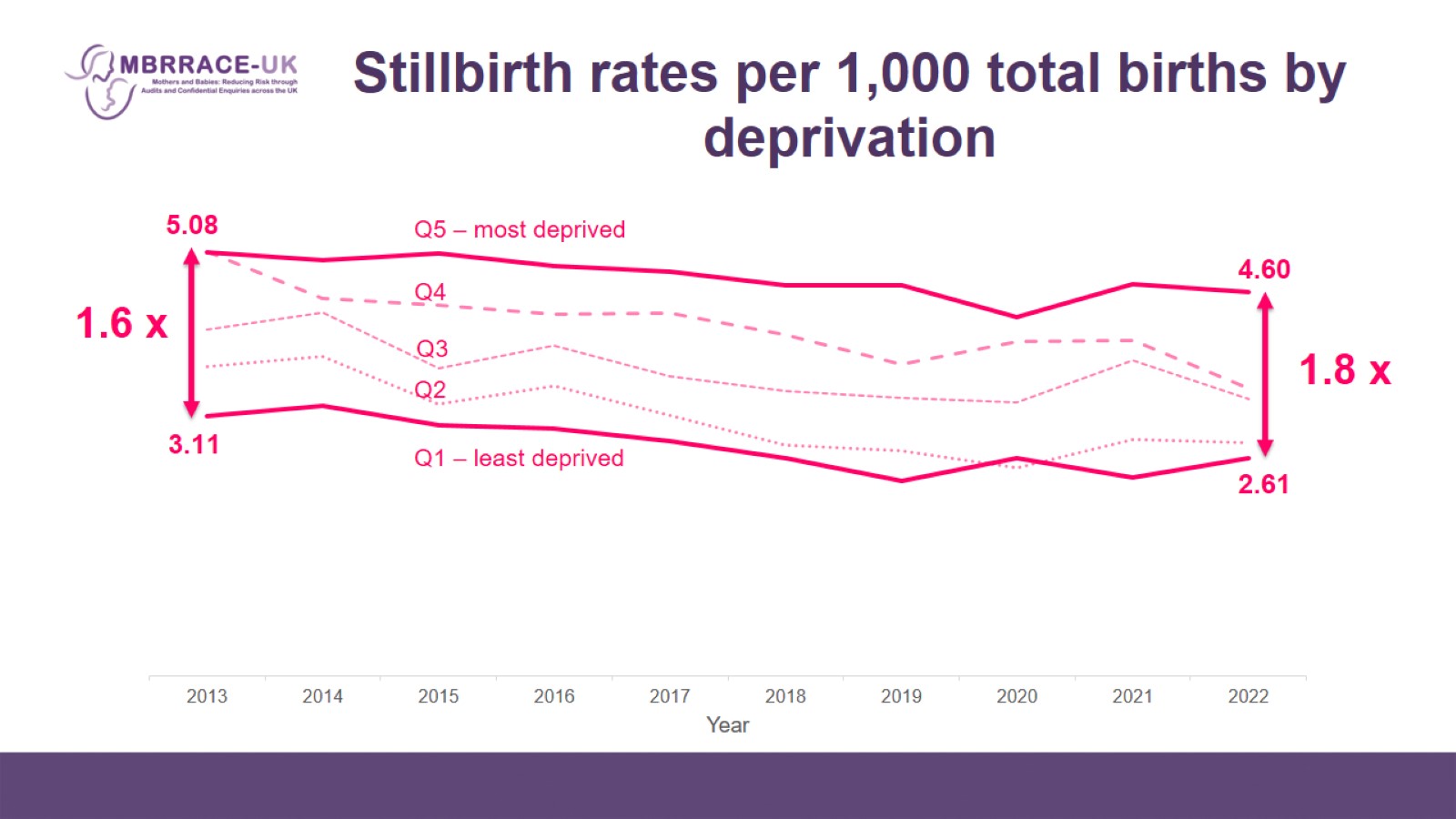 Stillbirth rates per 1,000 total births by deprivation
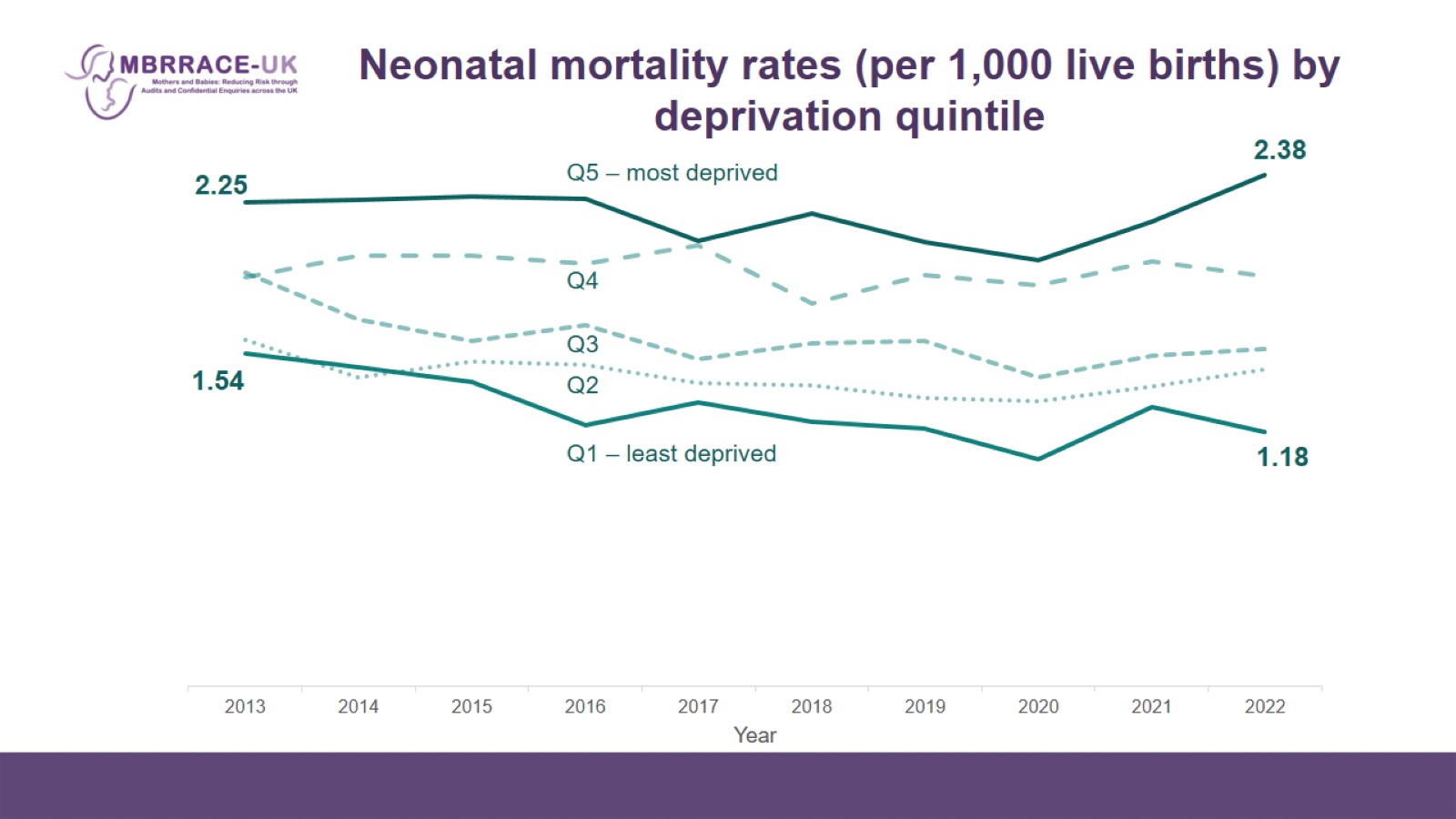 Neonatal mortality rates (per 1,000 live births) by deprivation quintile
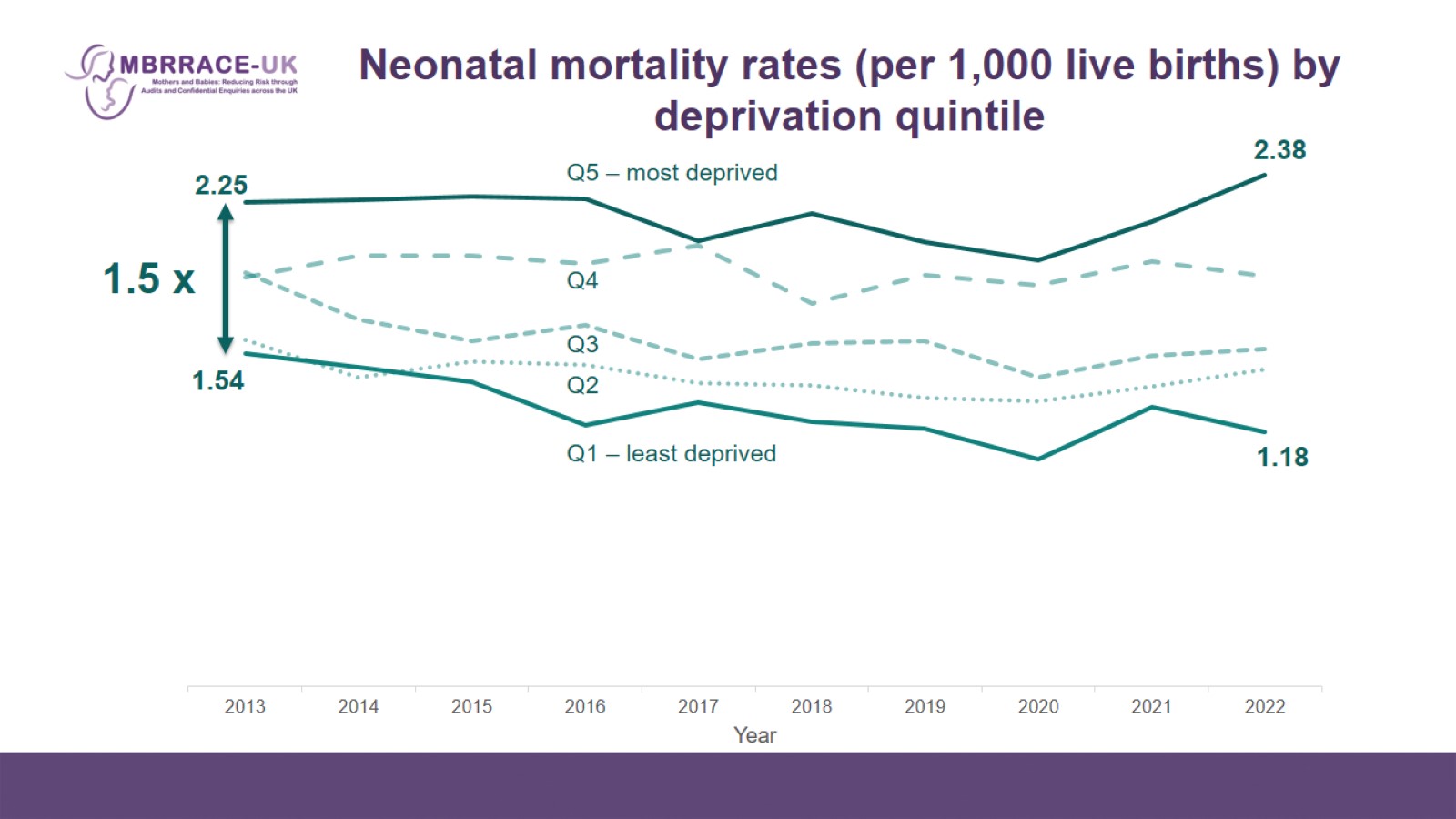 Neonatal mortality rates (per 1,000 live births) by deprivation quintile
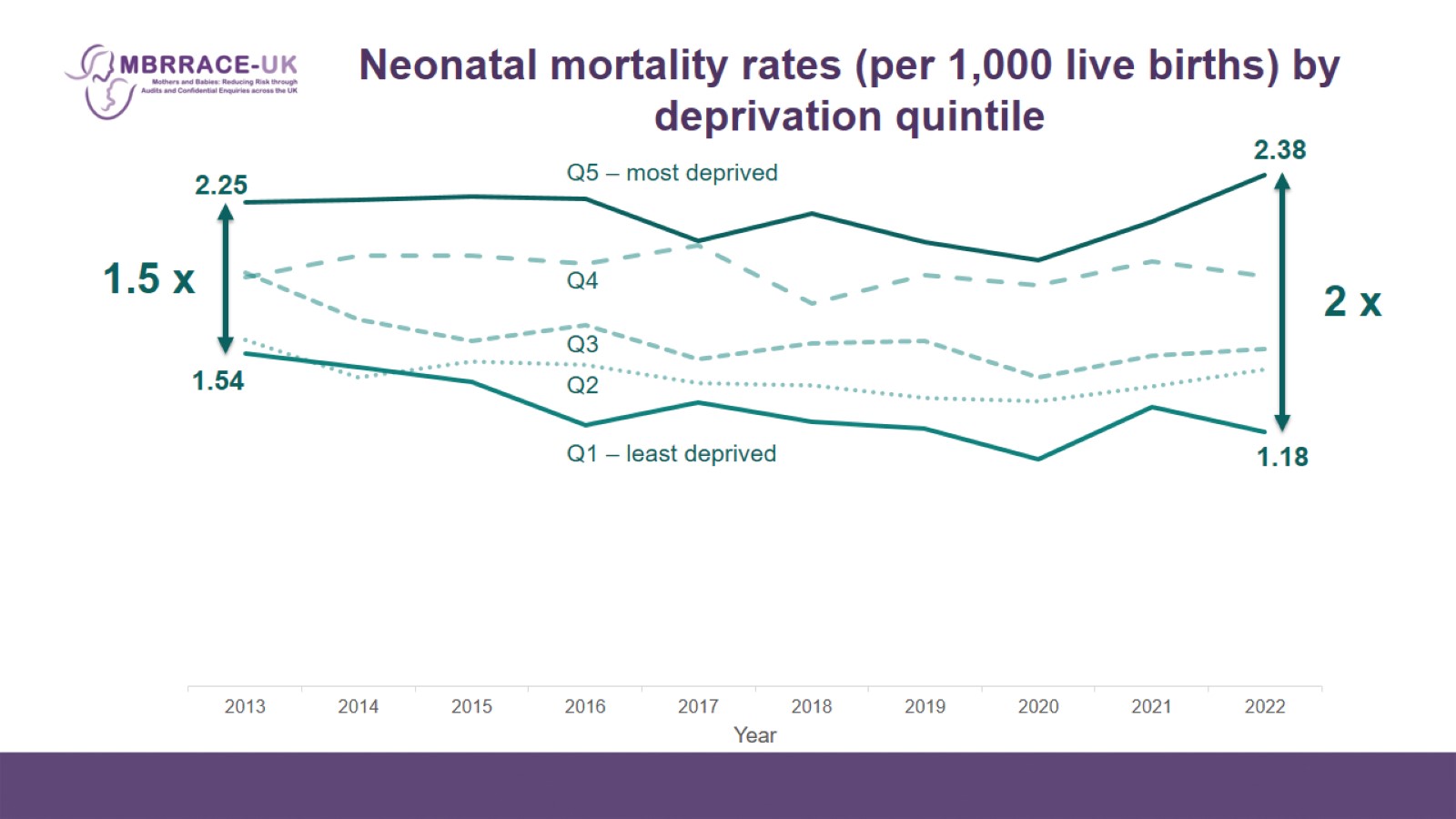 Neonatal mortality rates (per 1,000 live births) by deprivation quintile
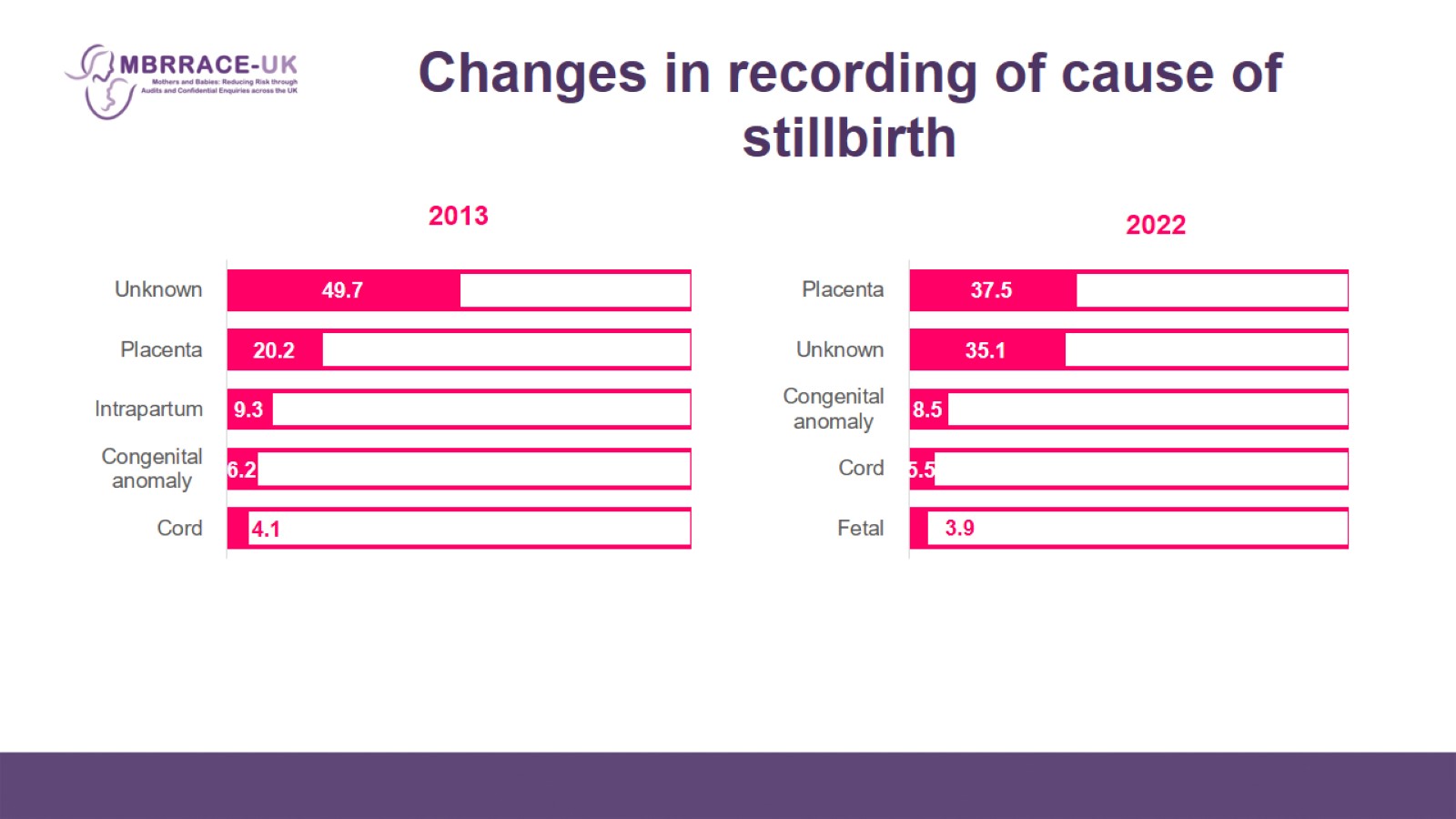 Changes in recording of cause of stillbirth
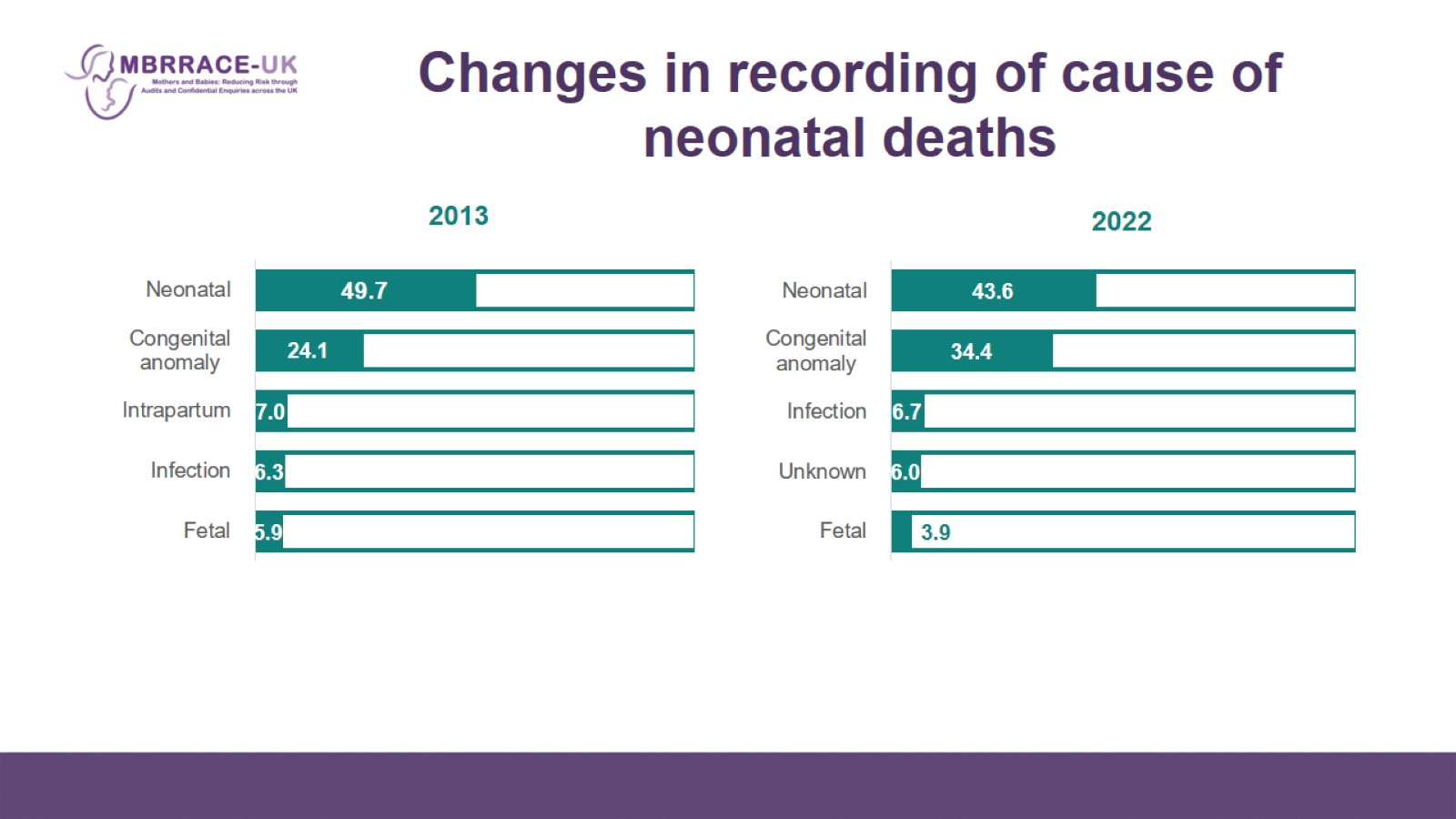 Changes in recording of cause of neonatal deaths
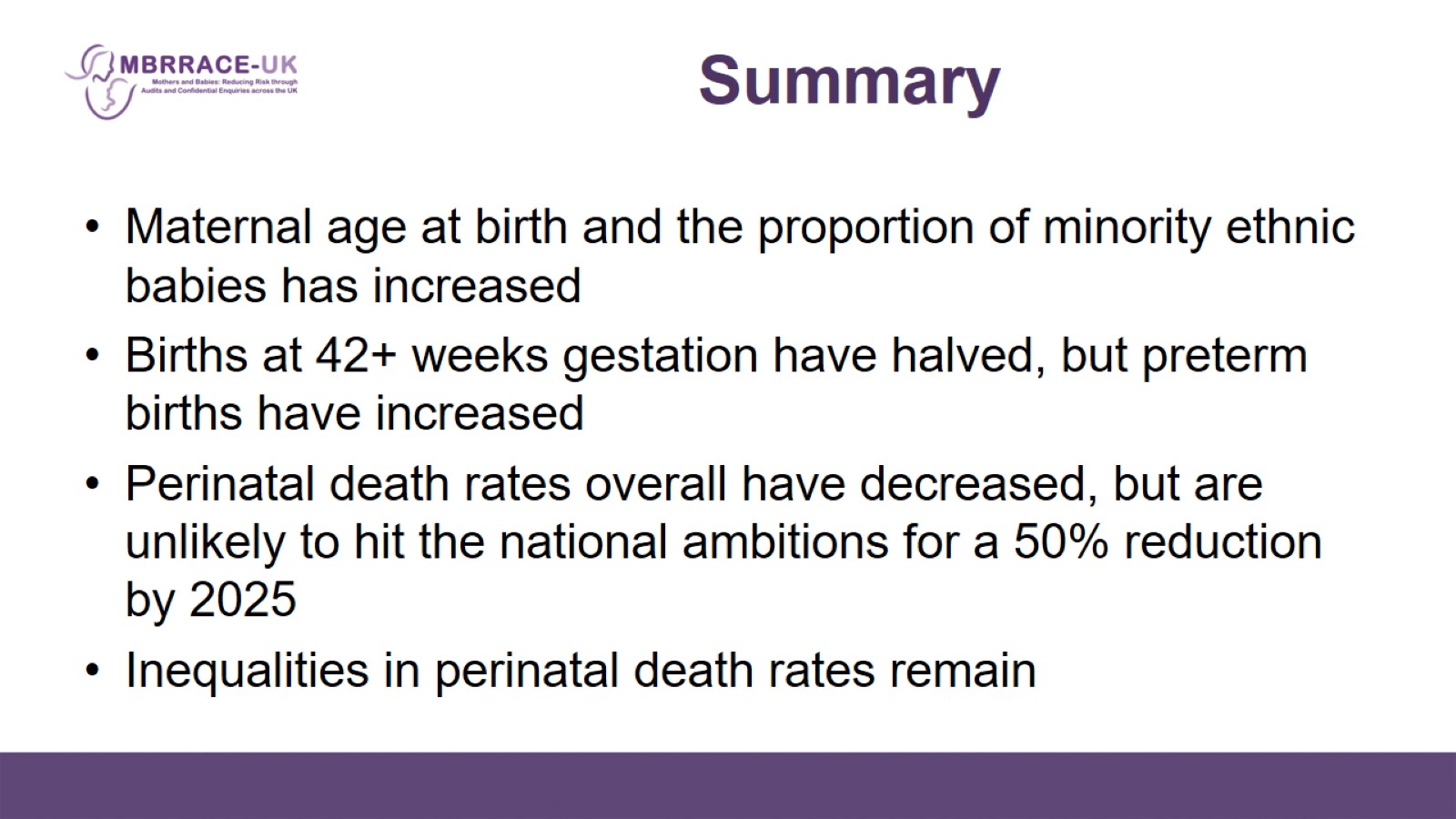 Summary